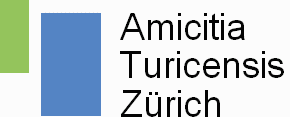 Altersstatistik derStudentenverbindungAmicitia-Turicensis
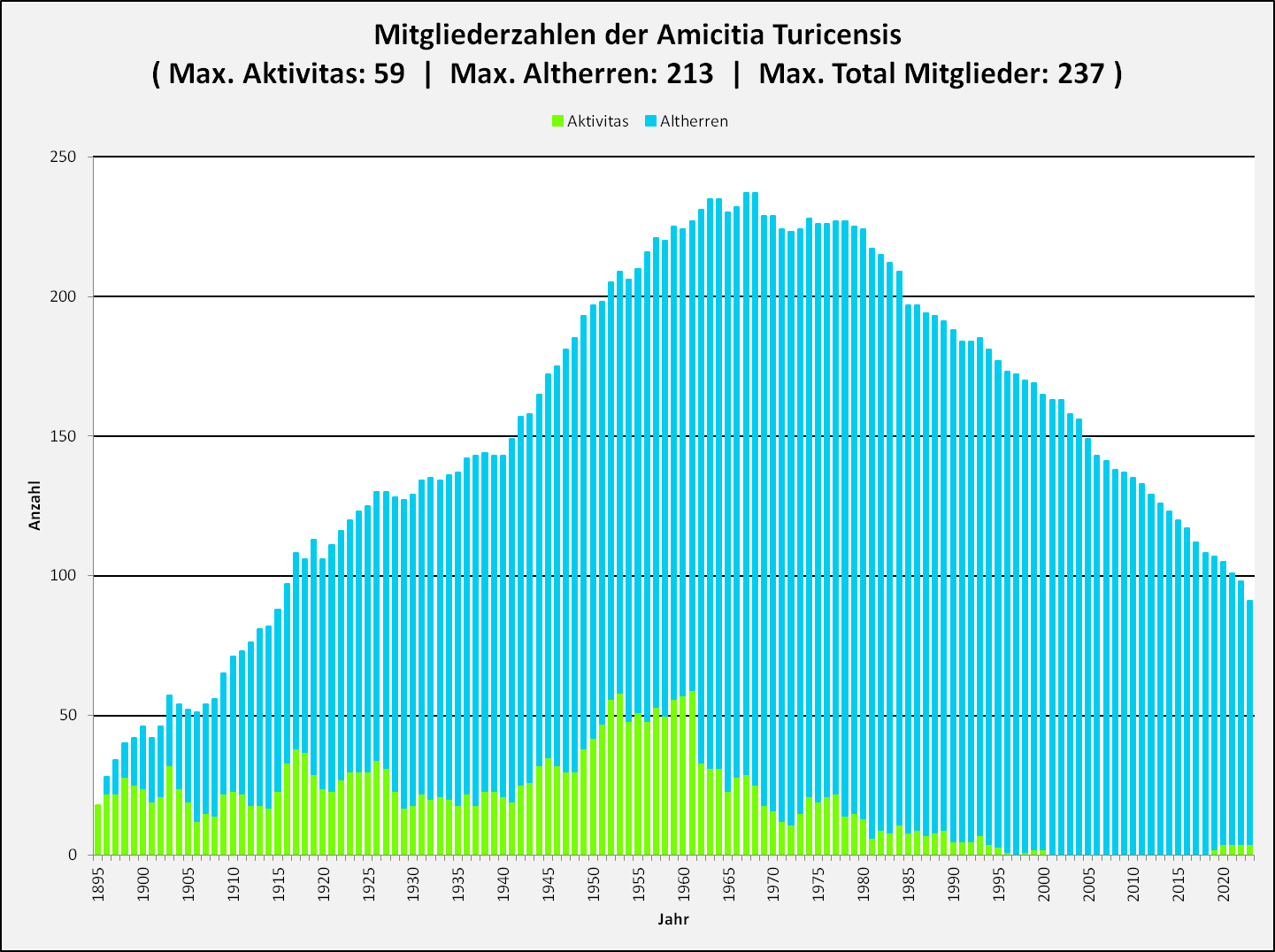 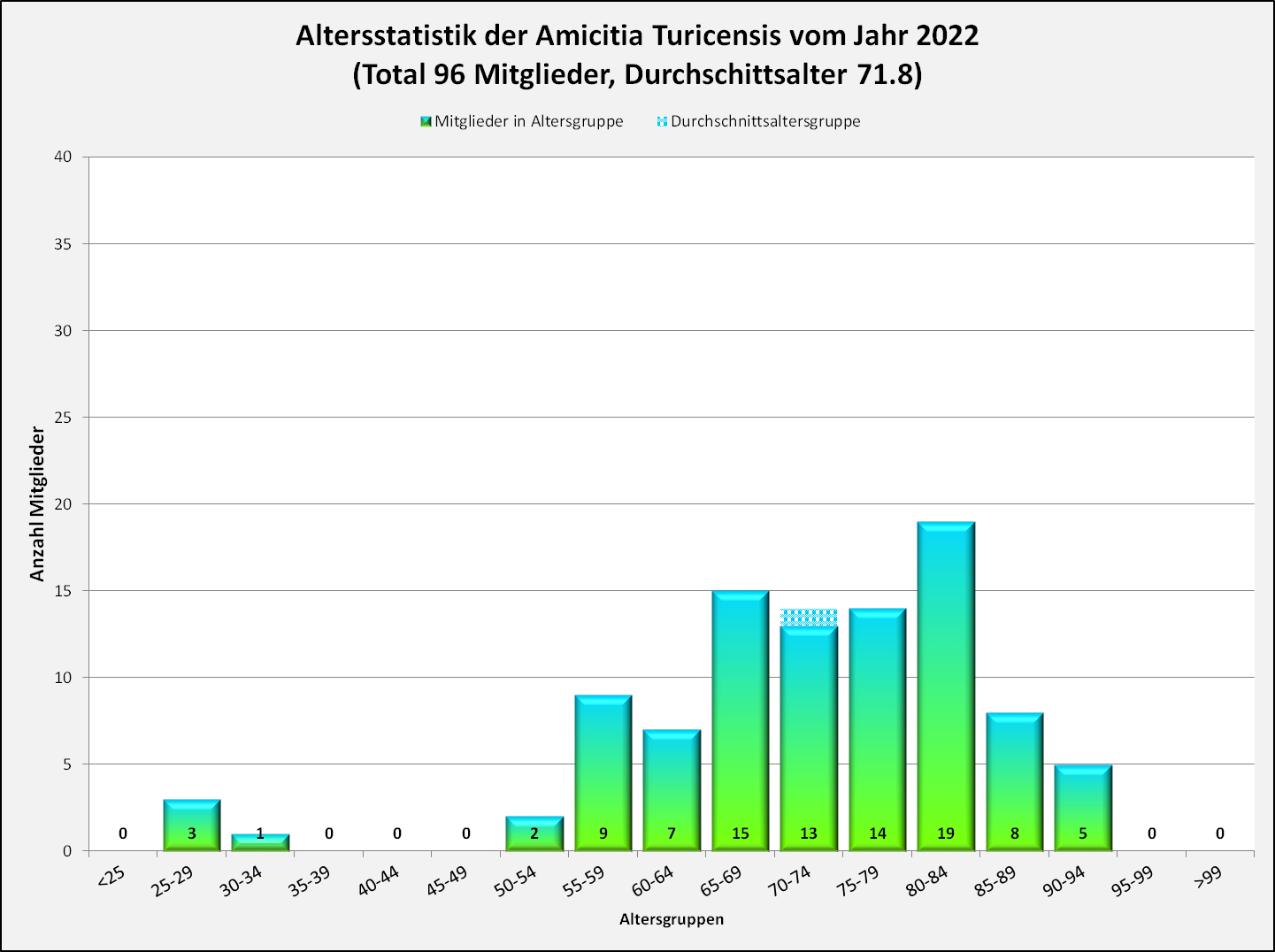 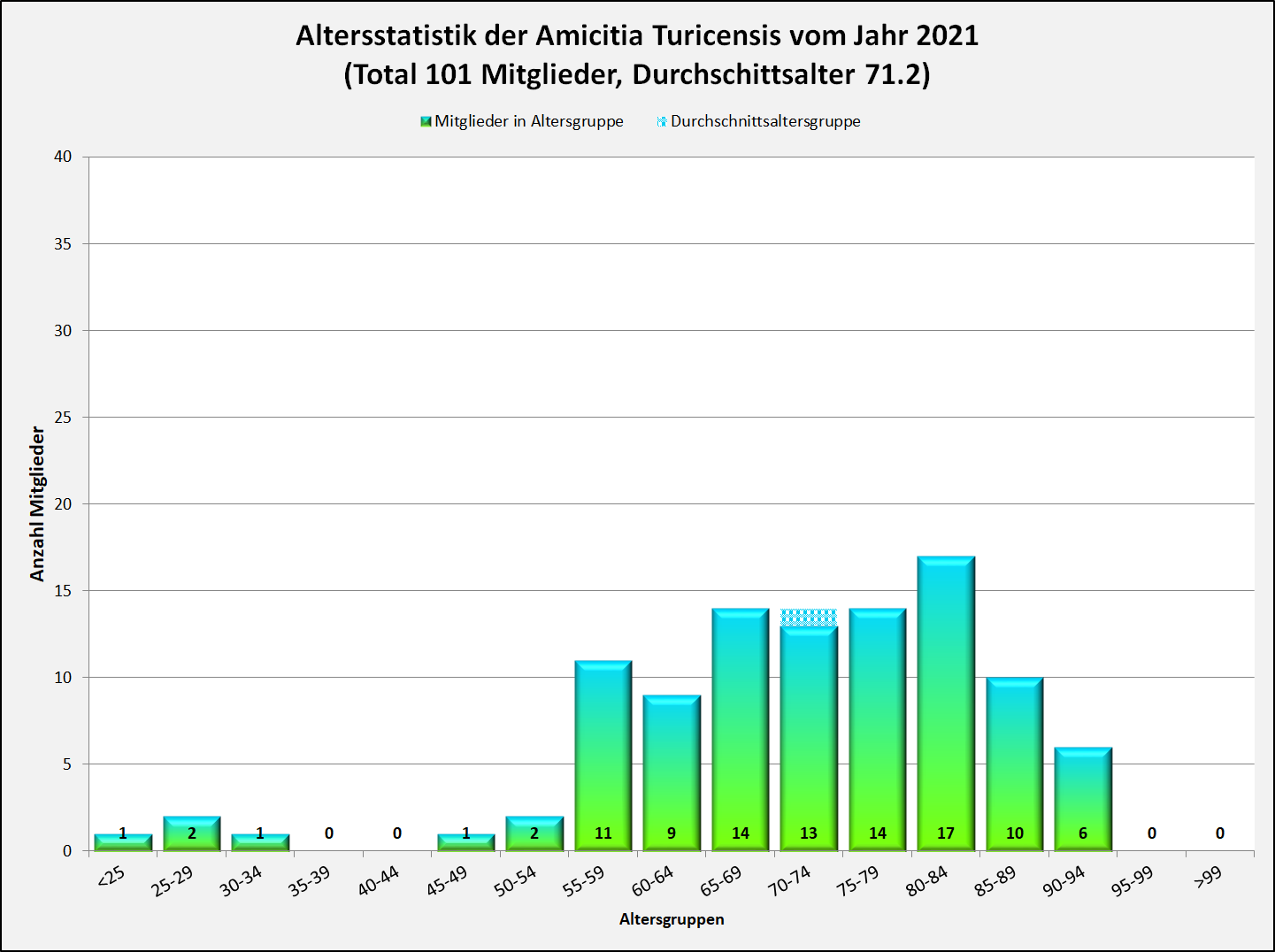 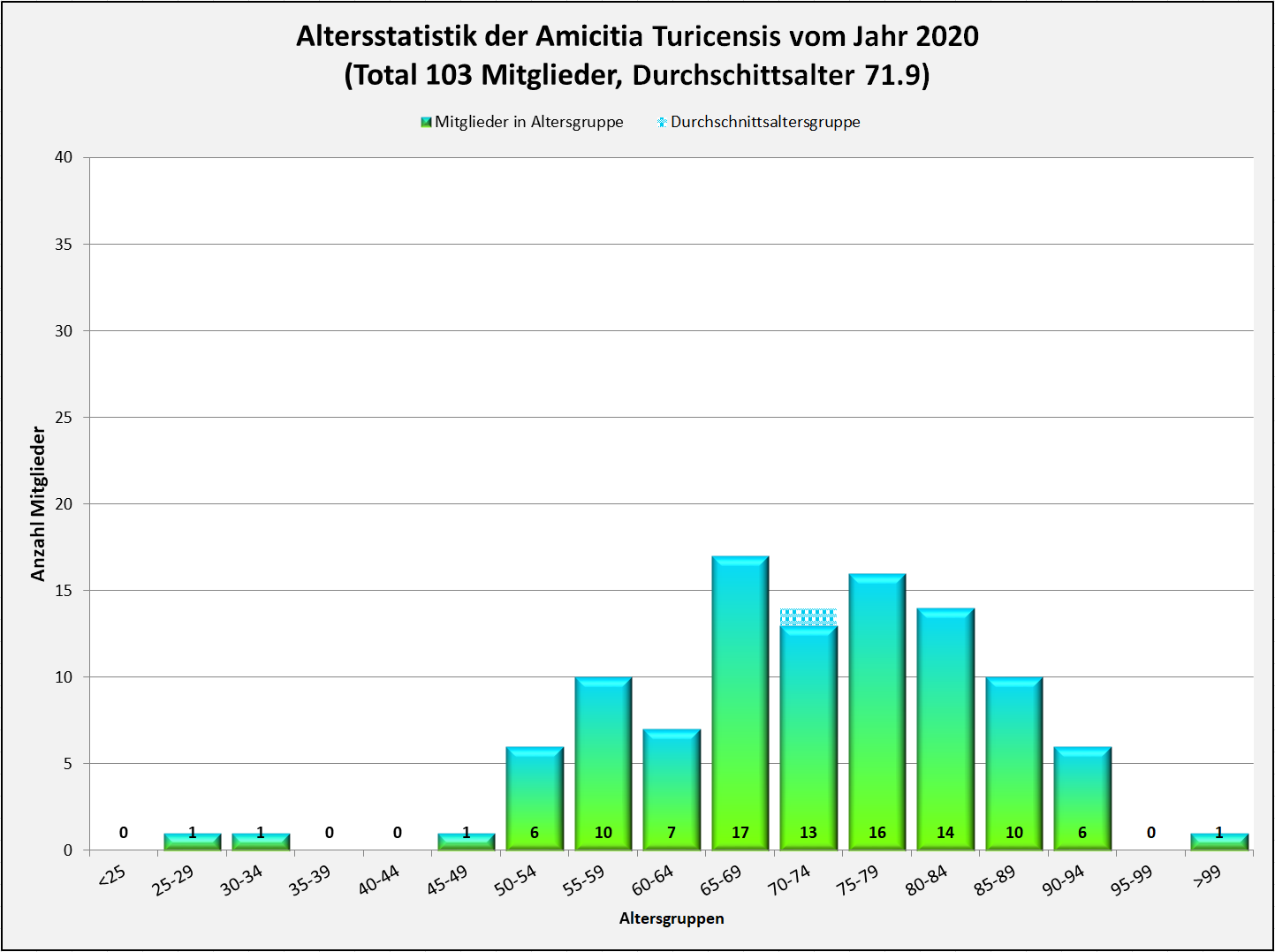 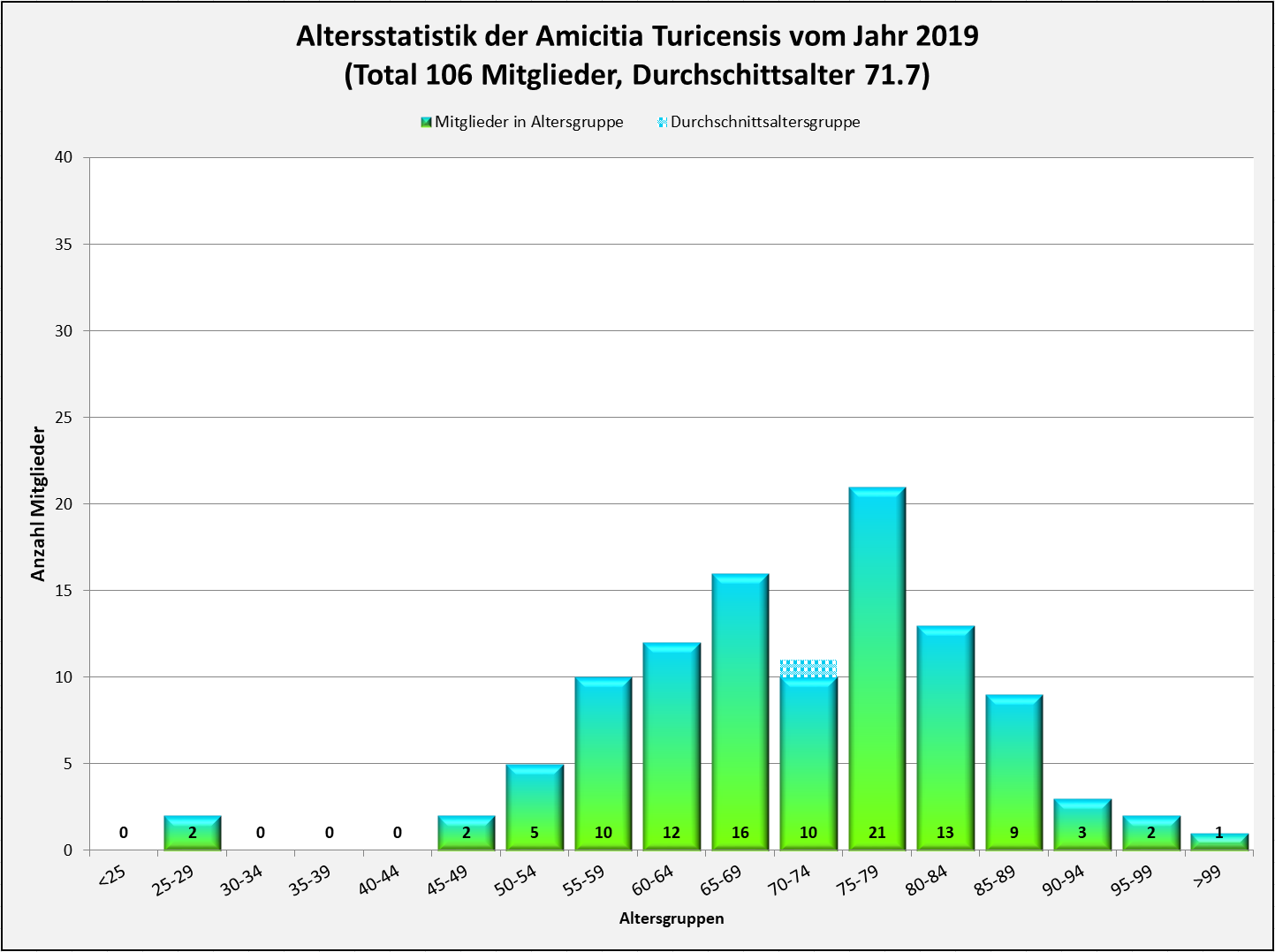 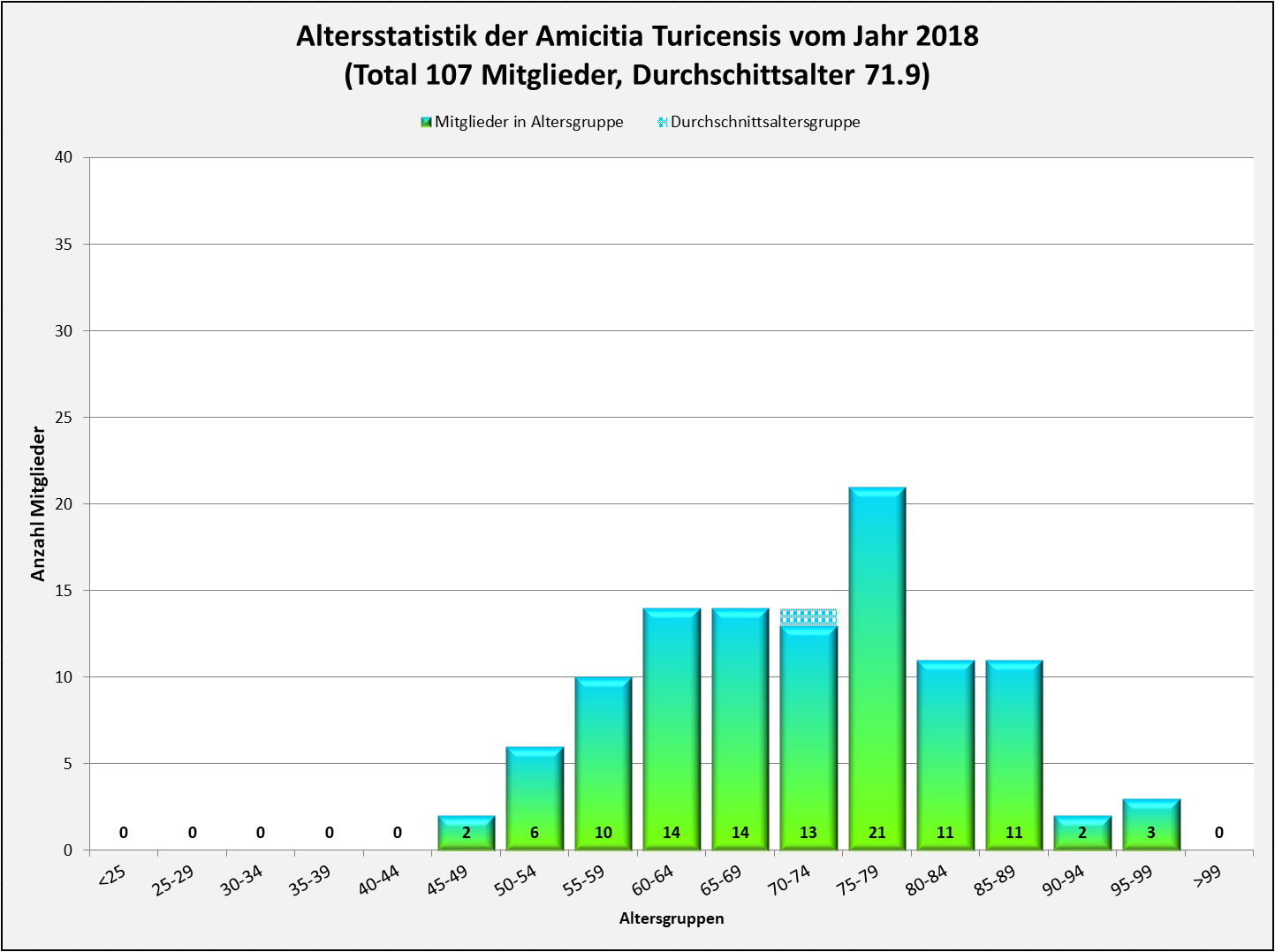 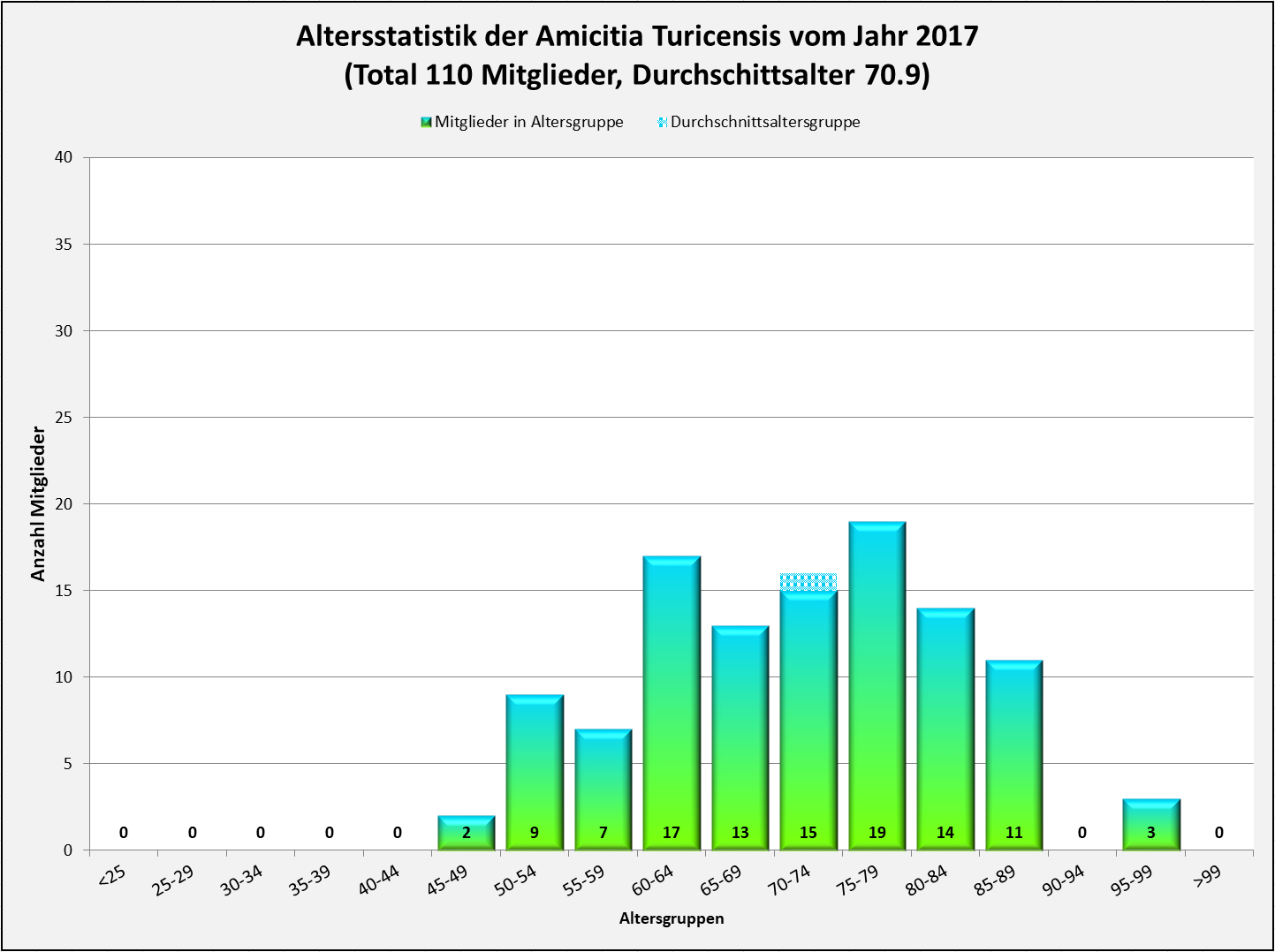 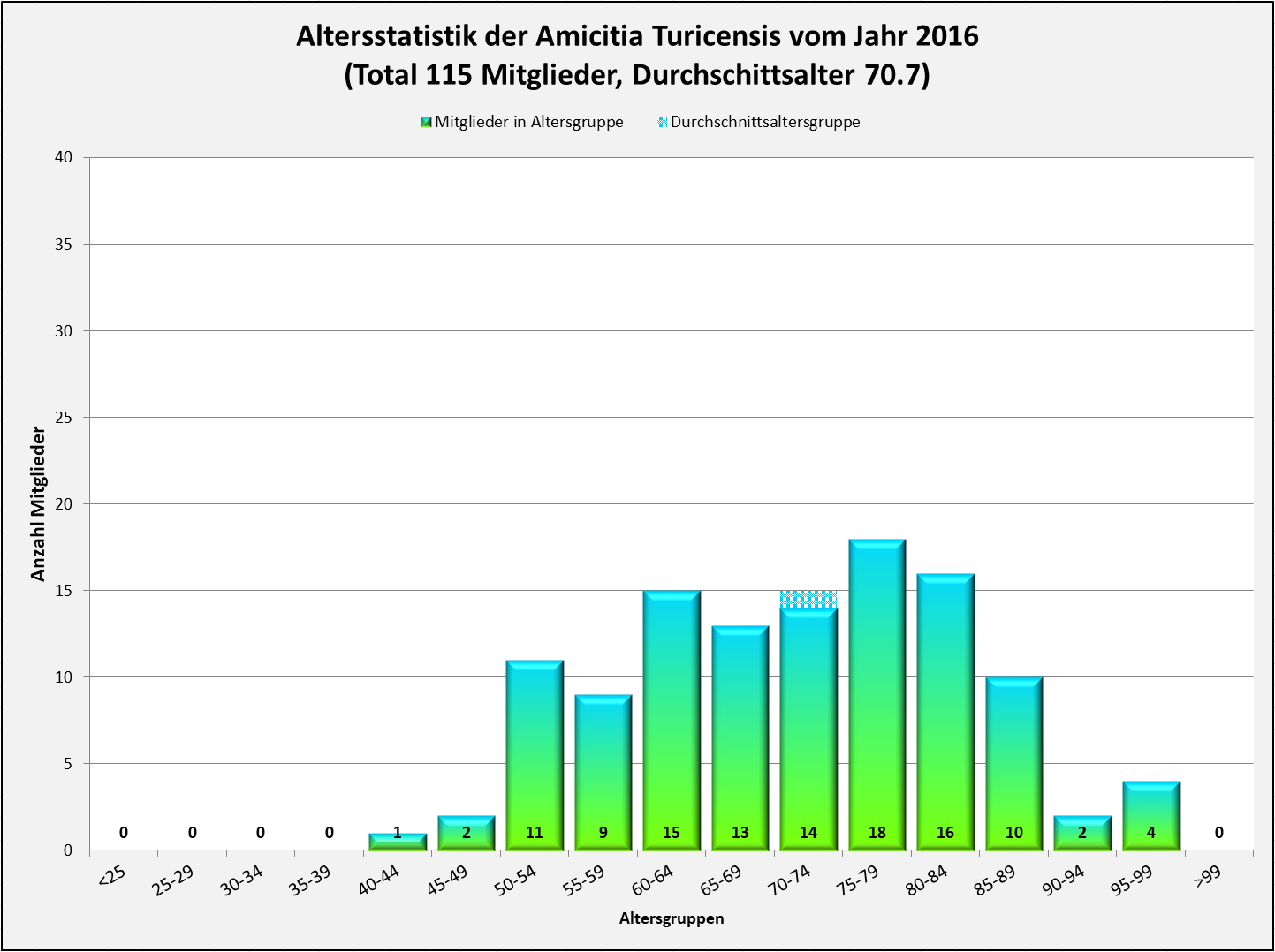 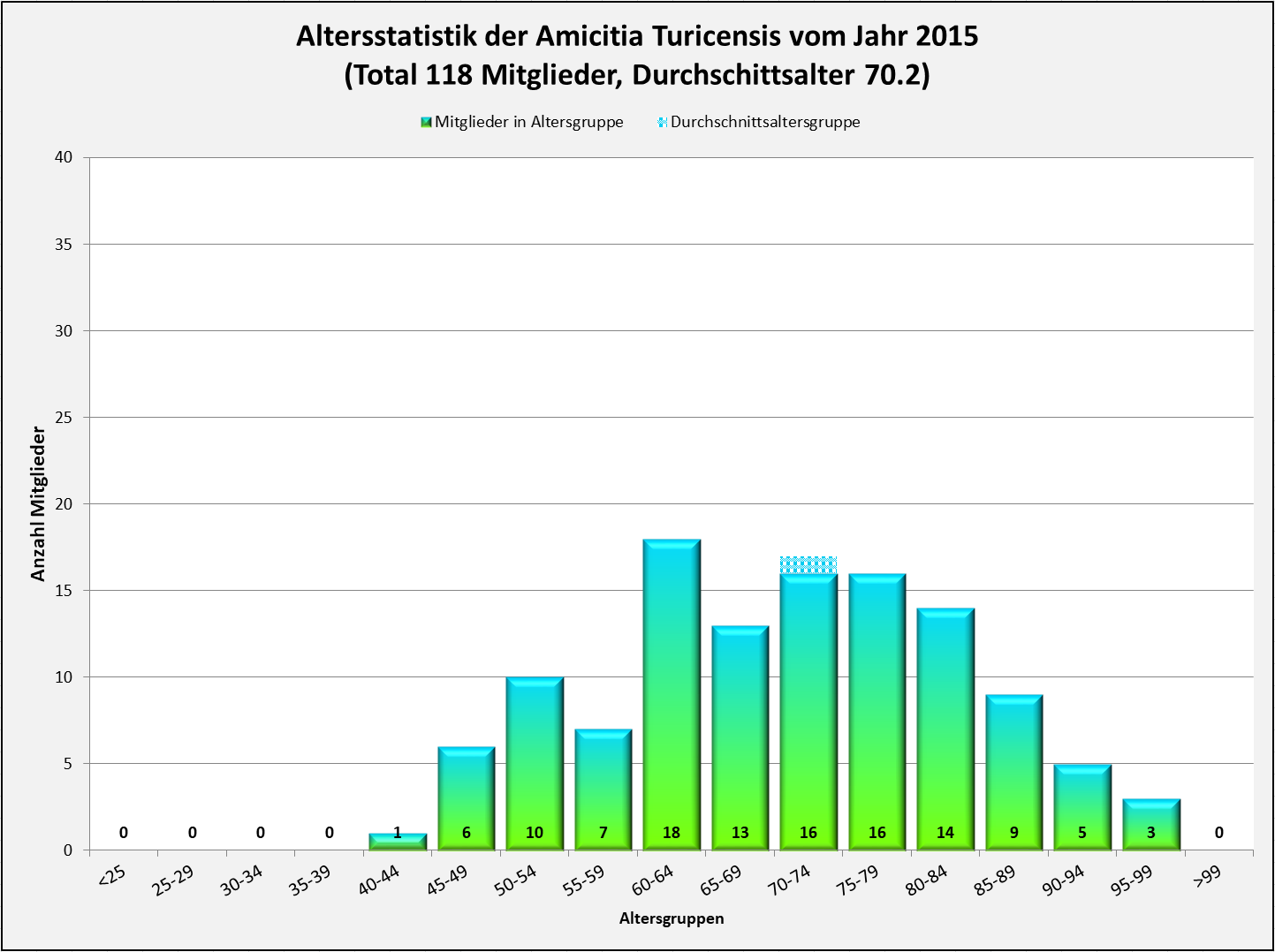 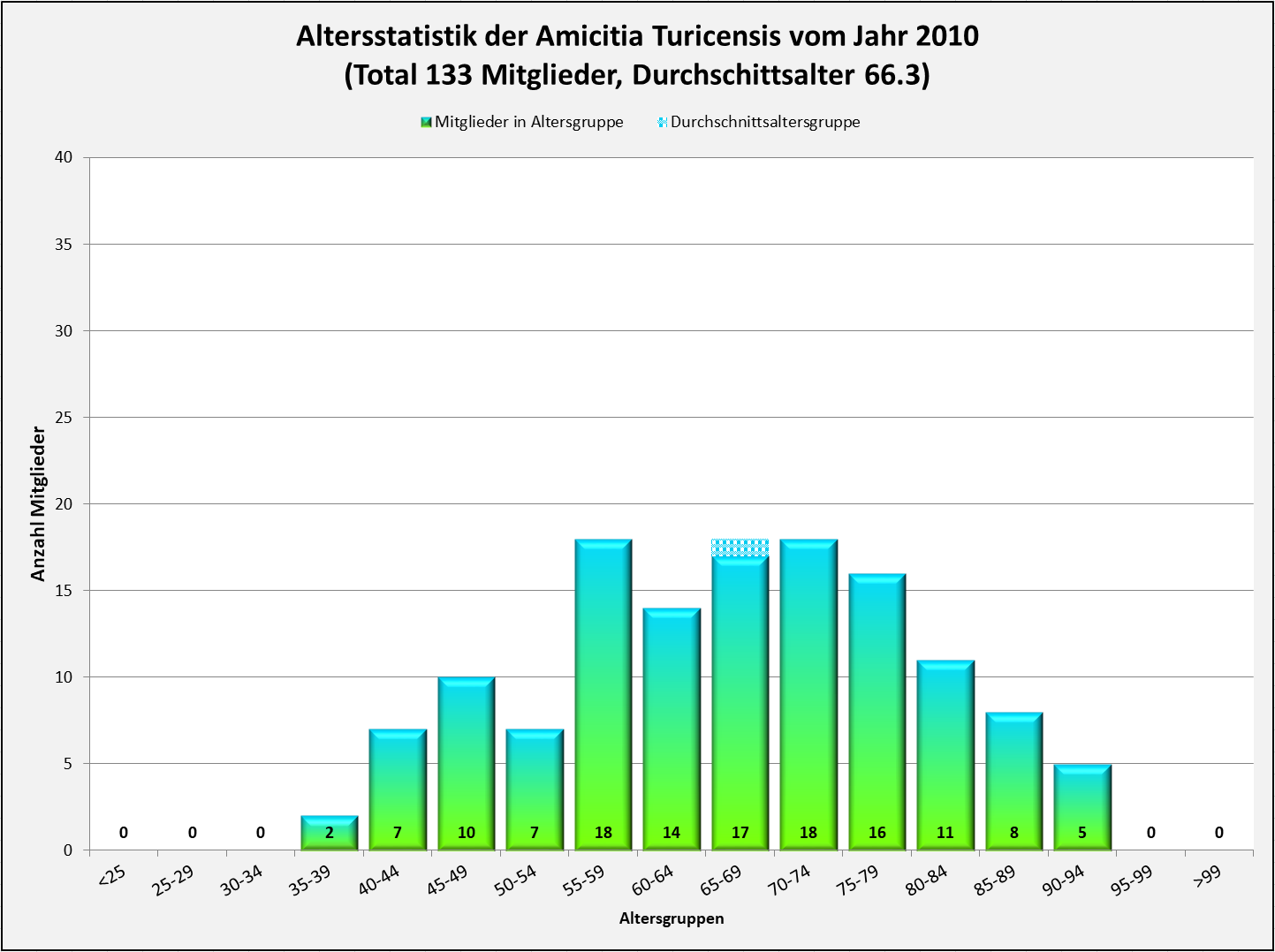 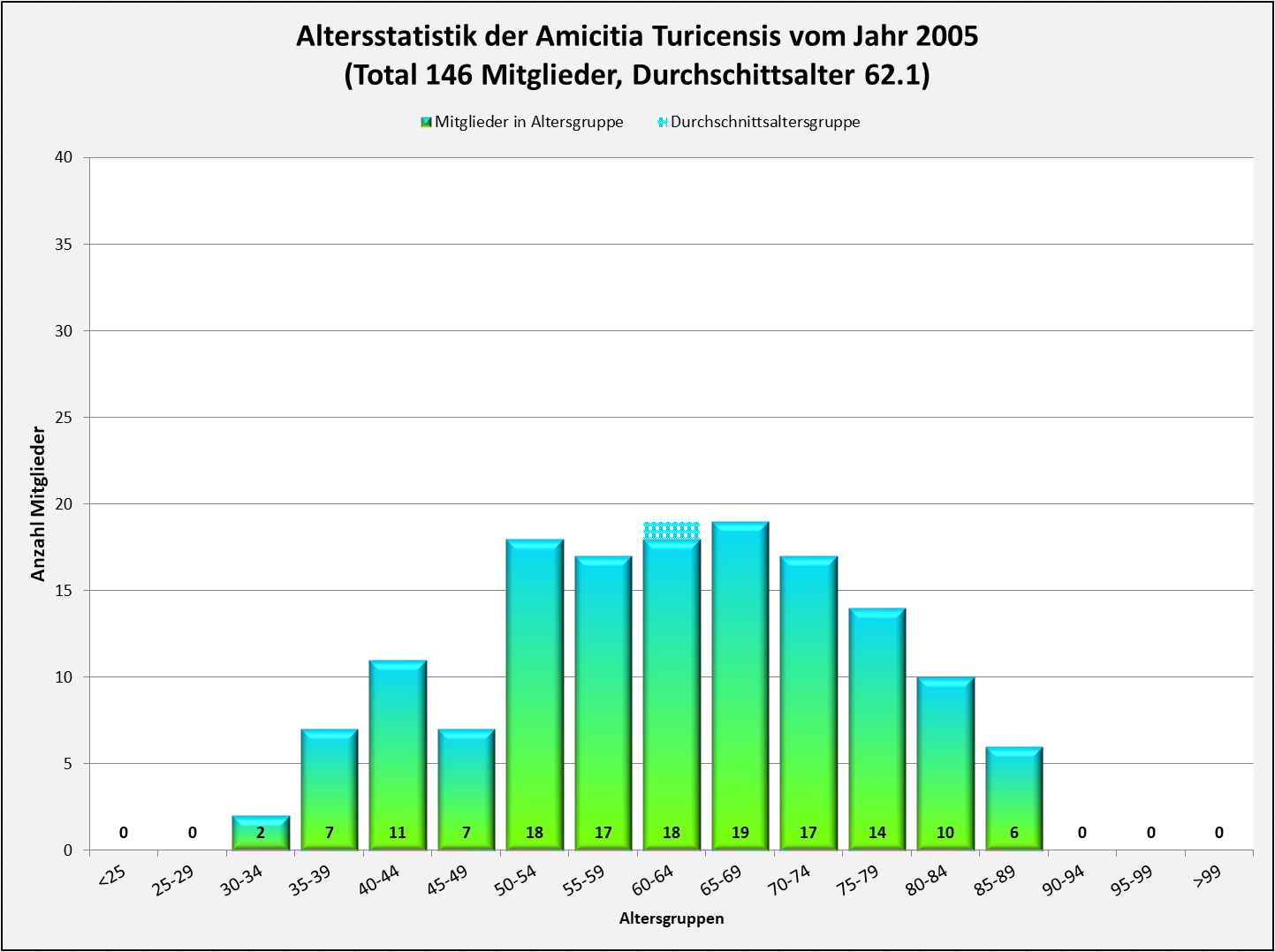 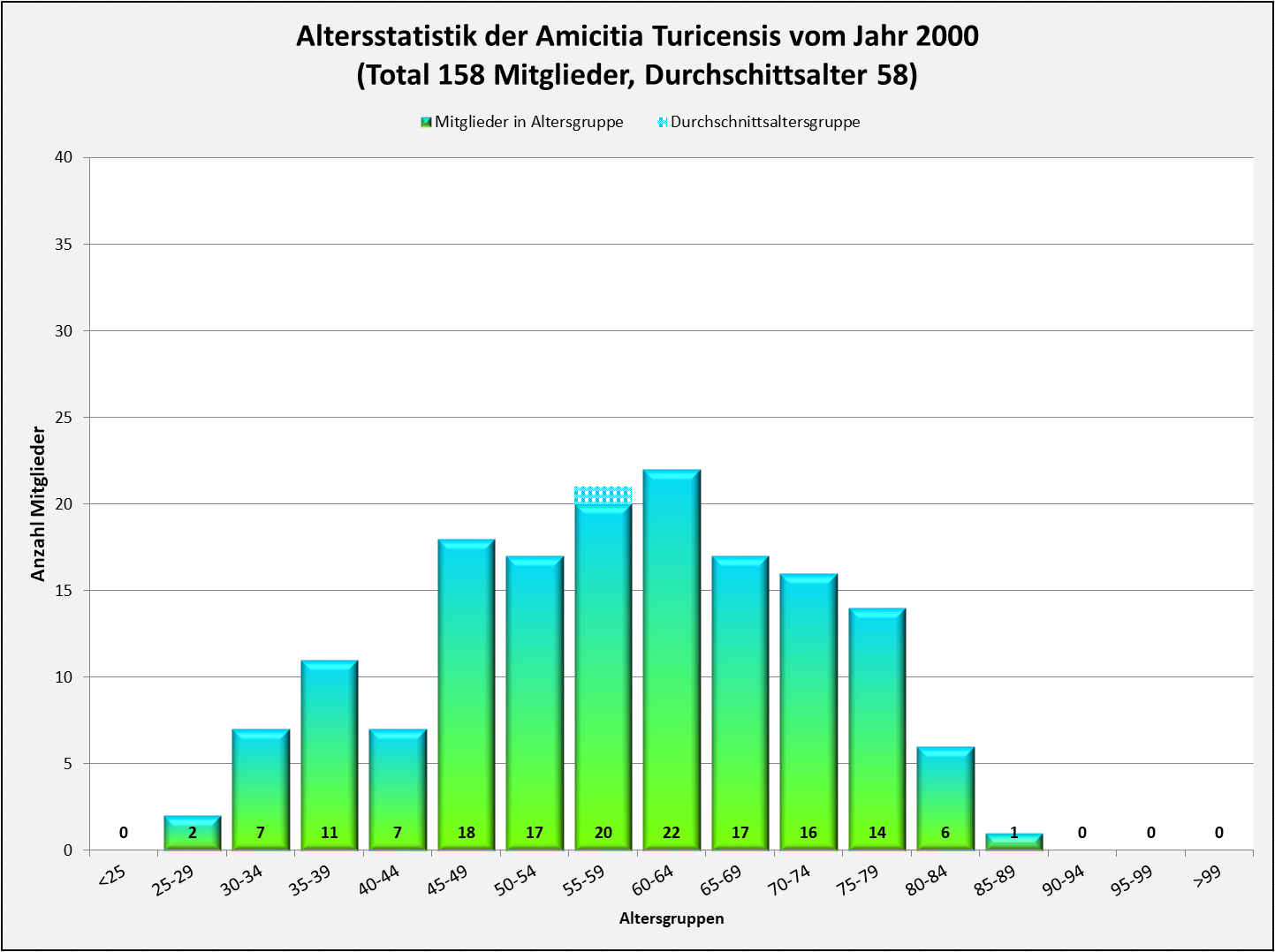 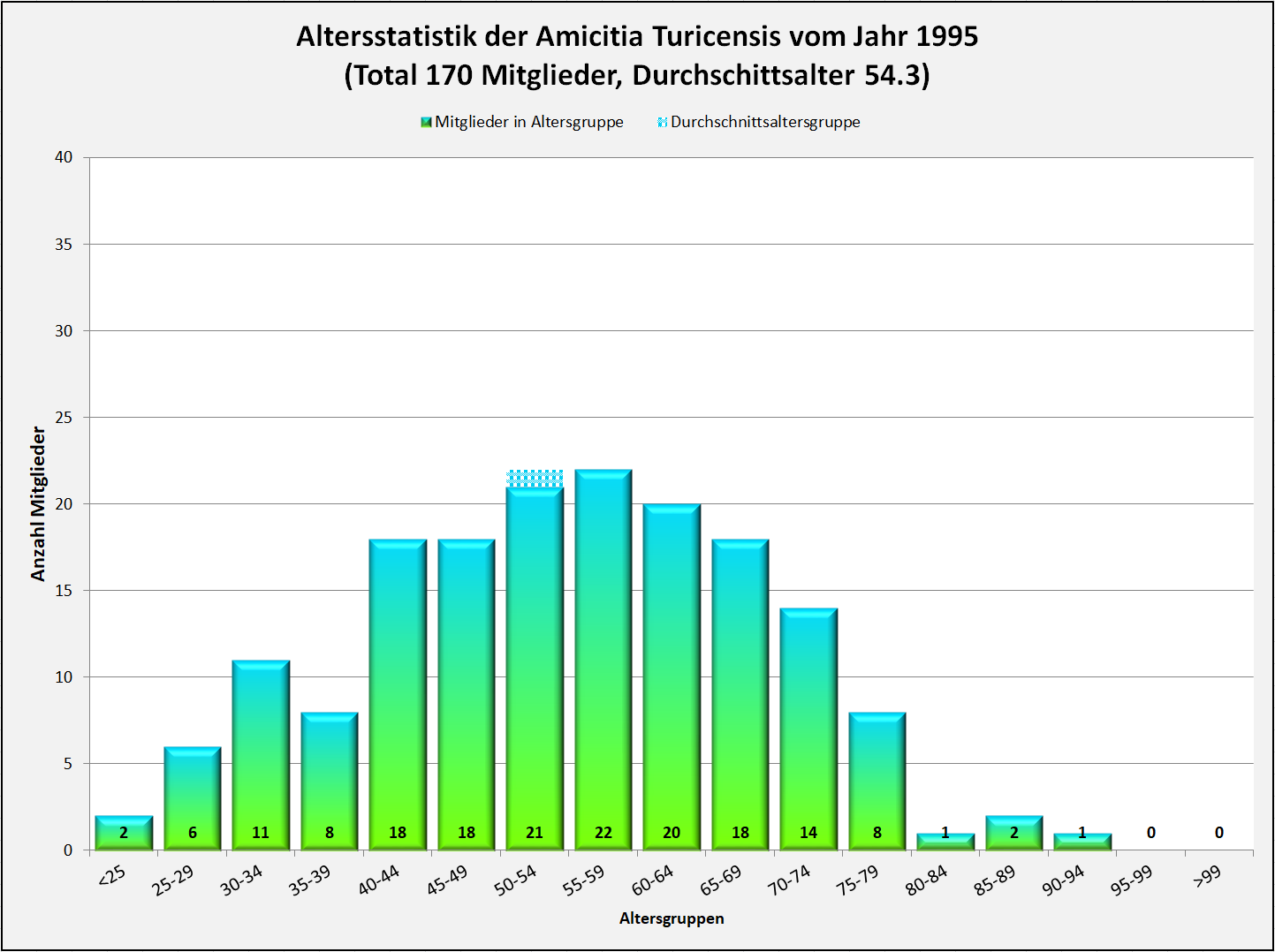 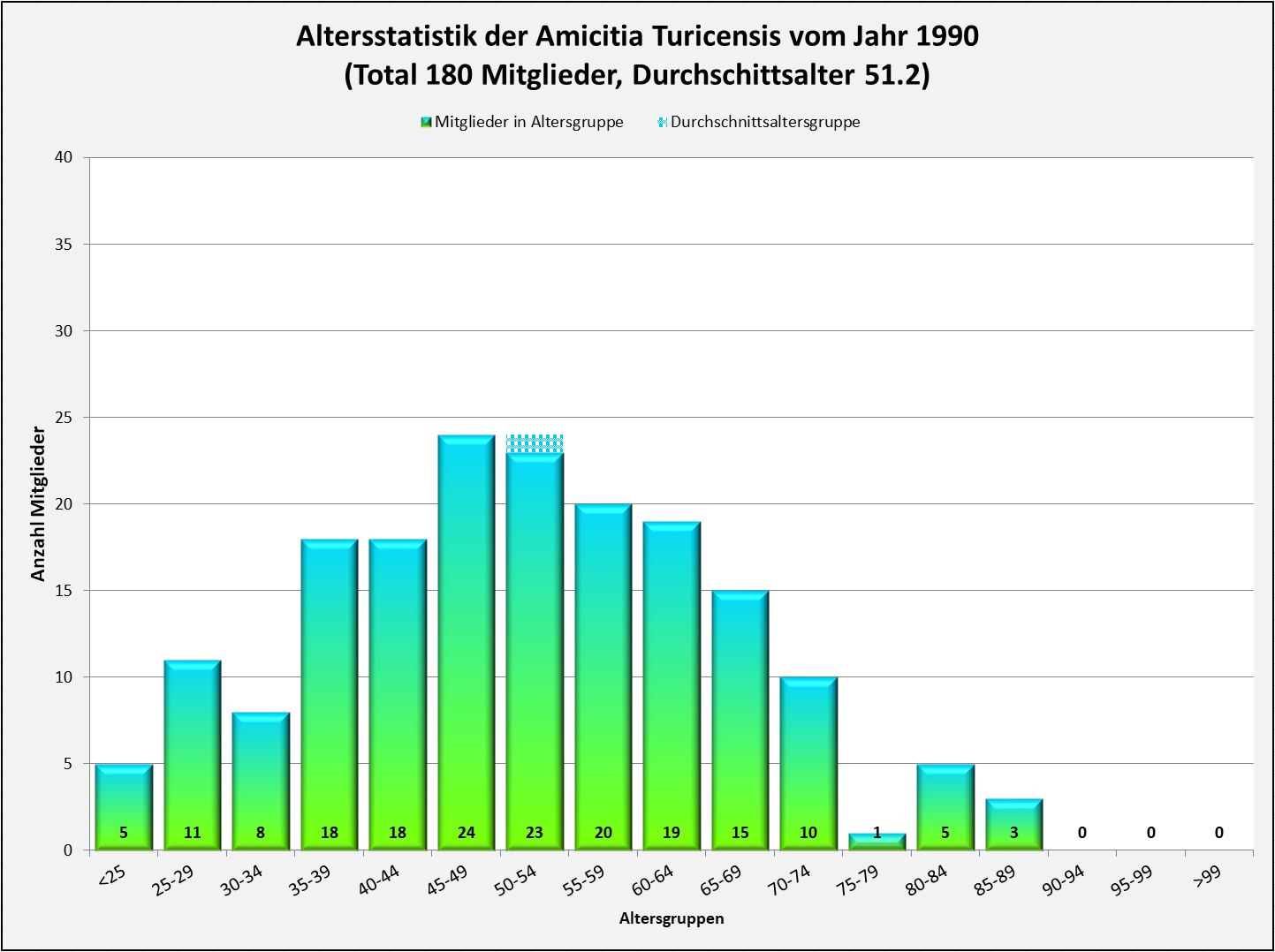 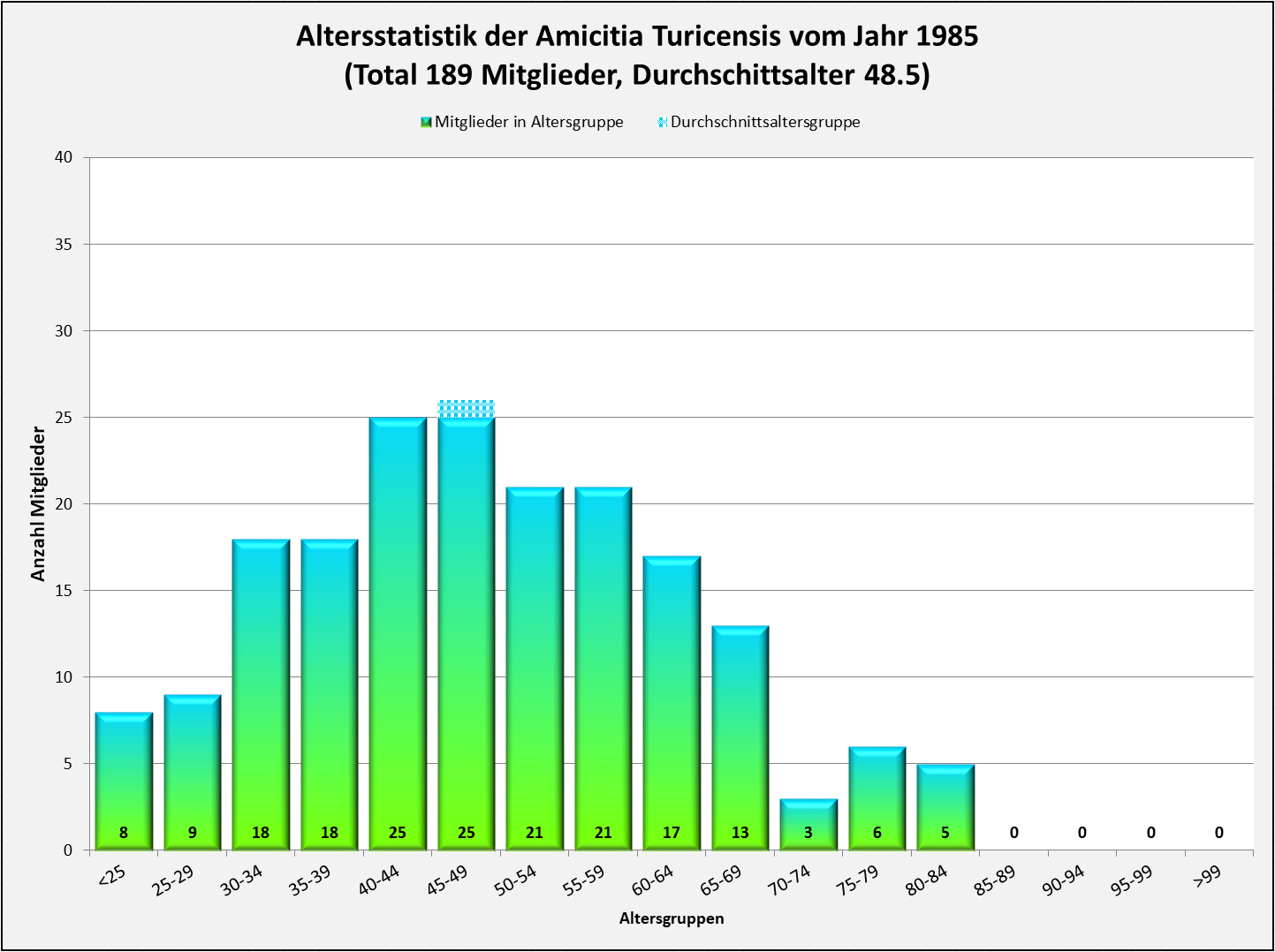 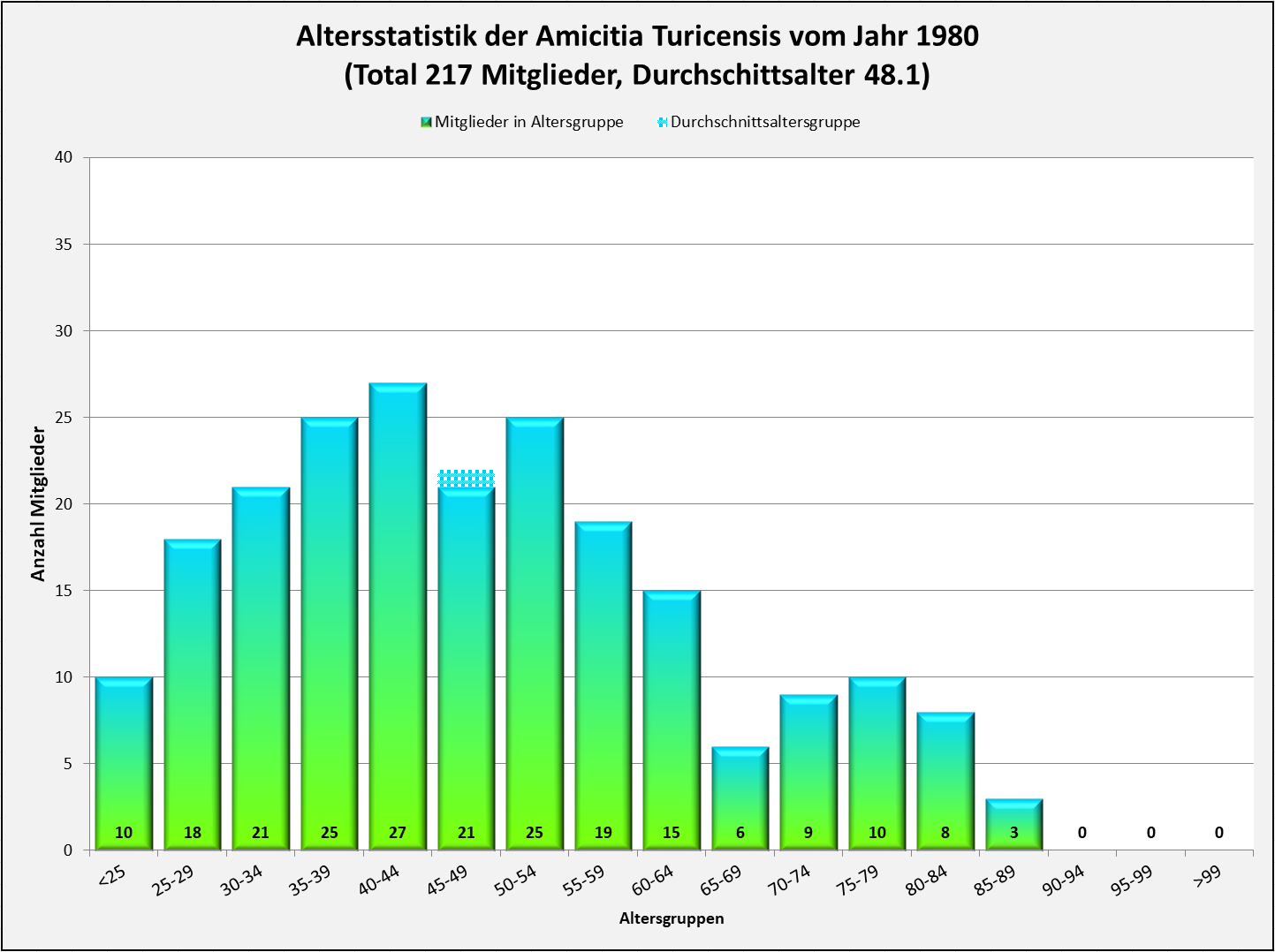 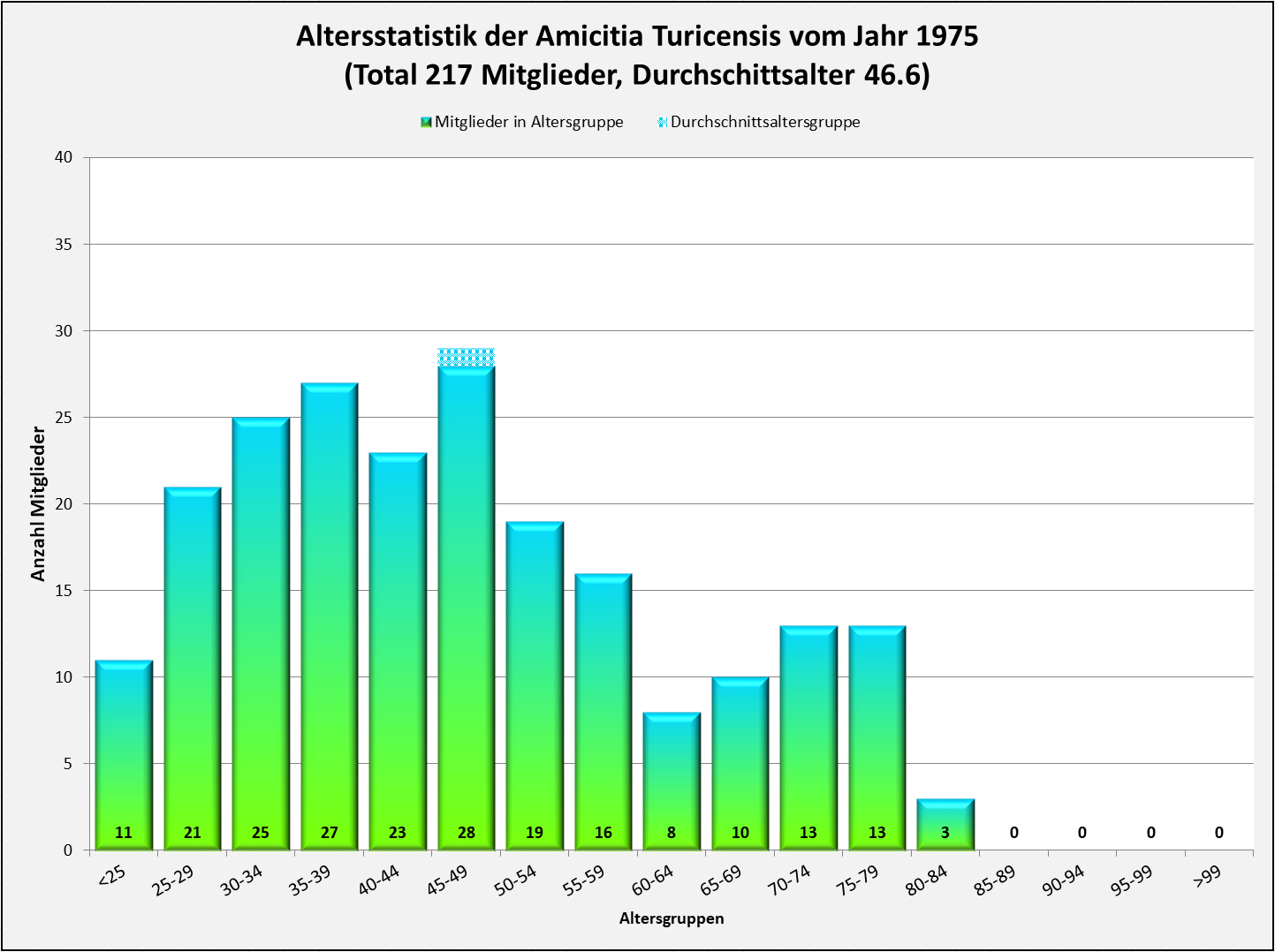 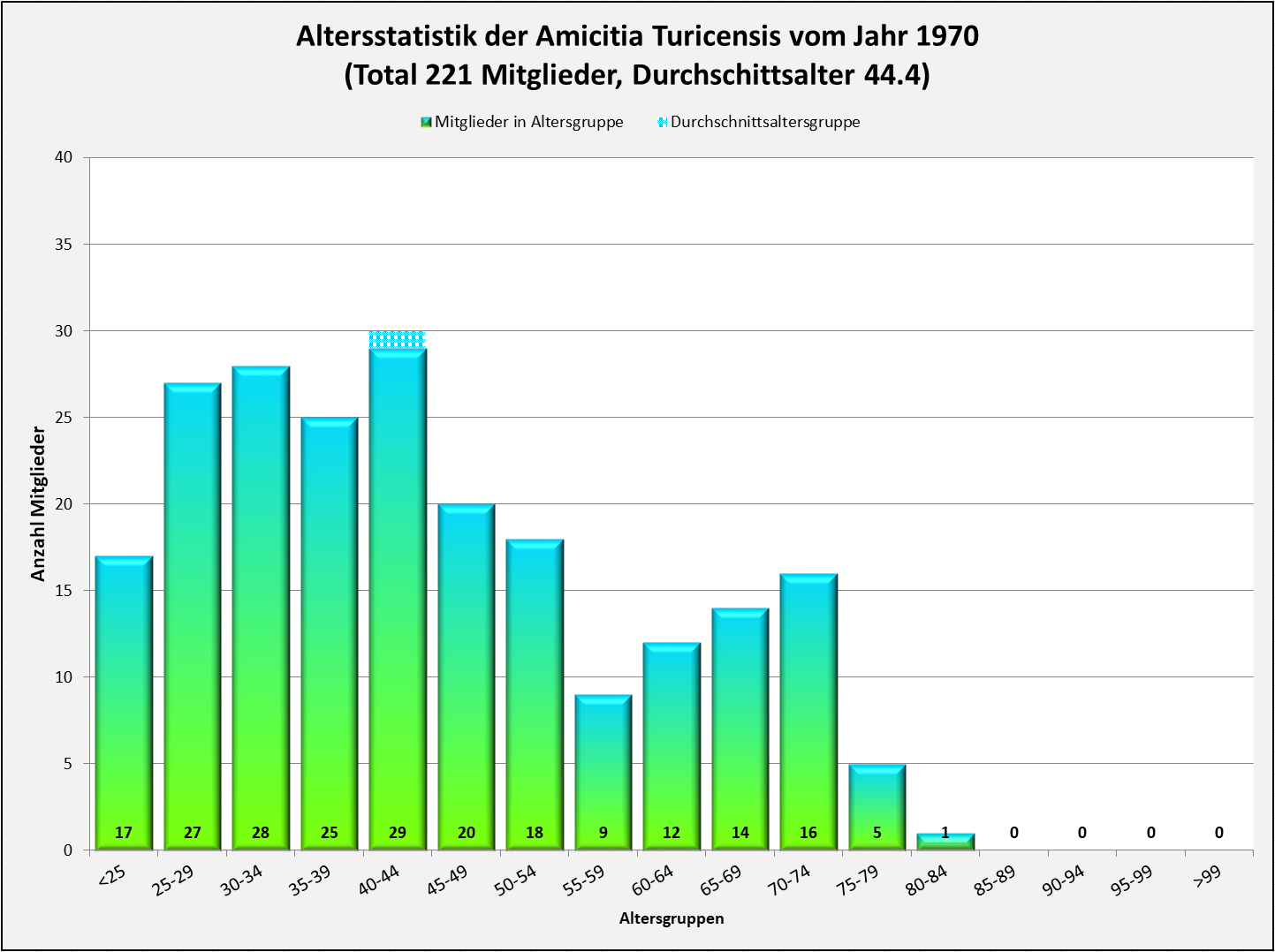 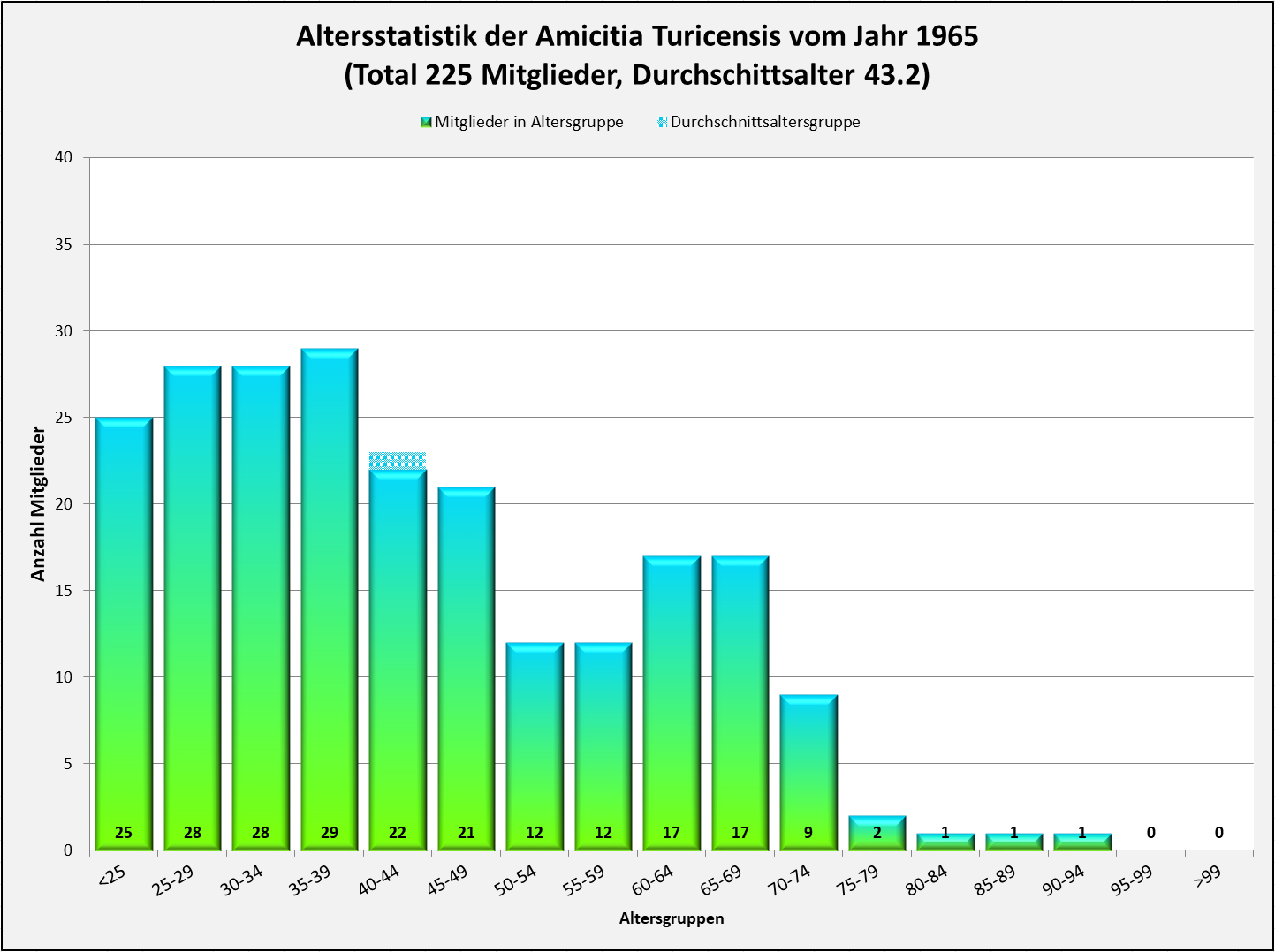 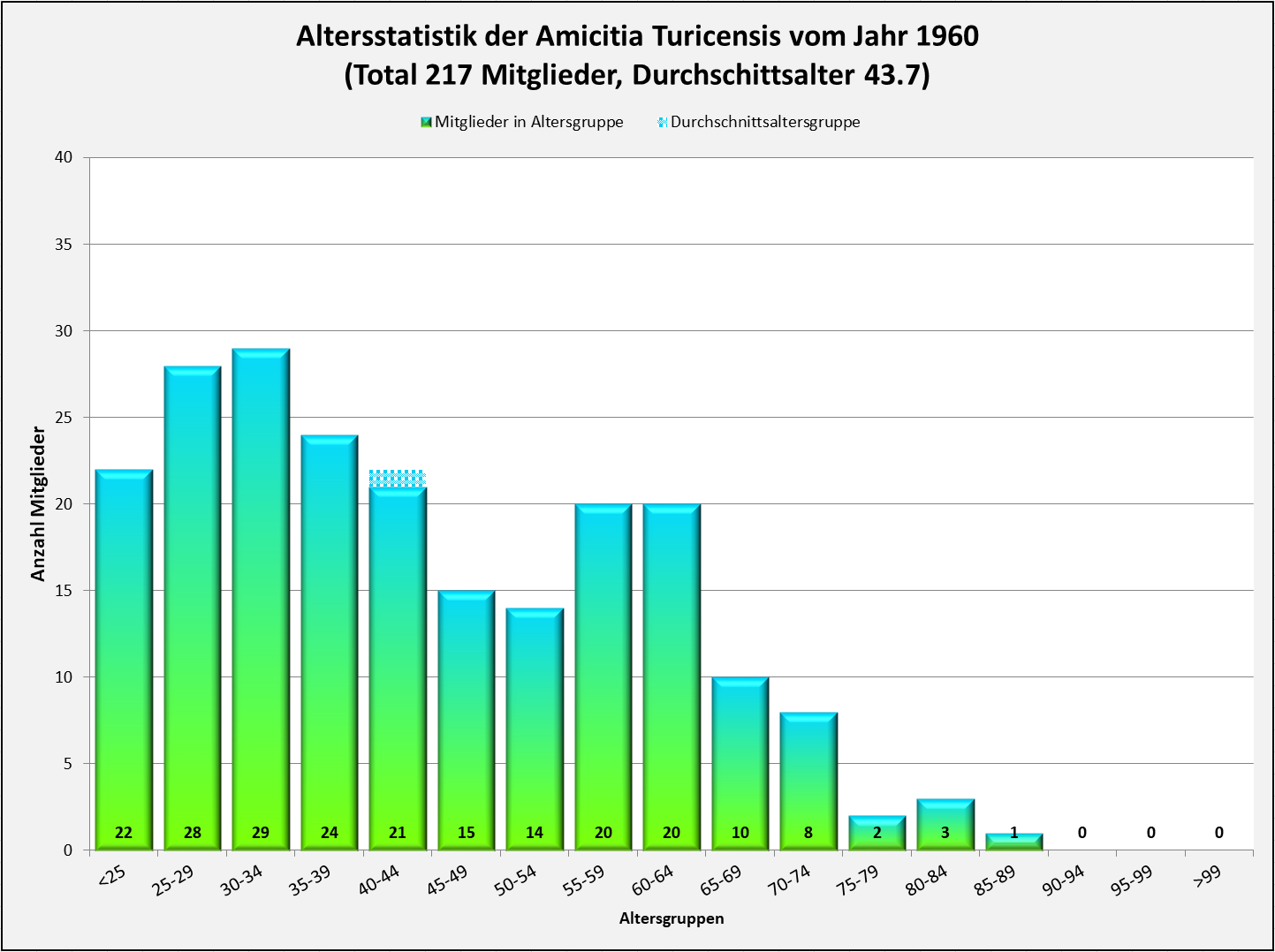 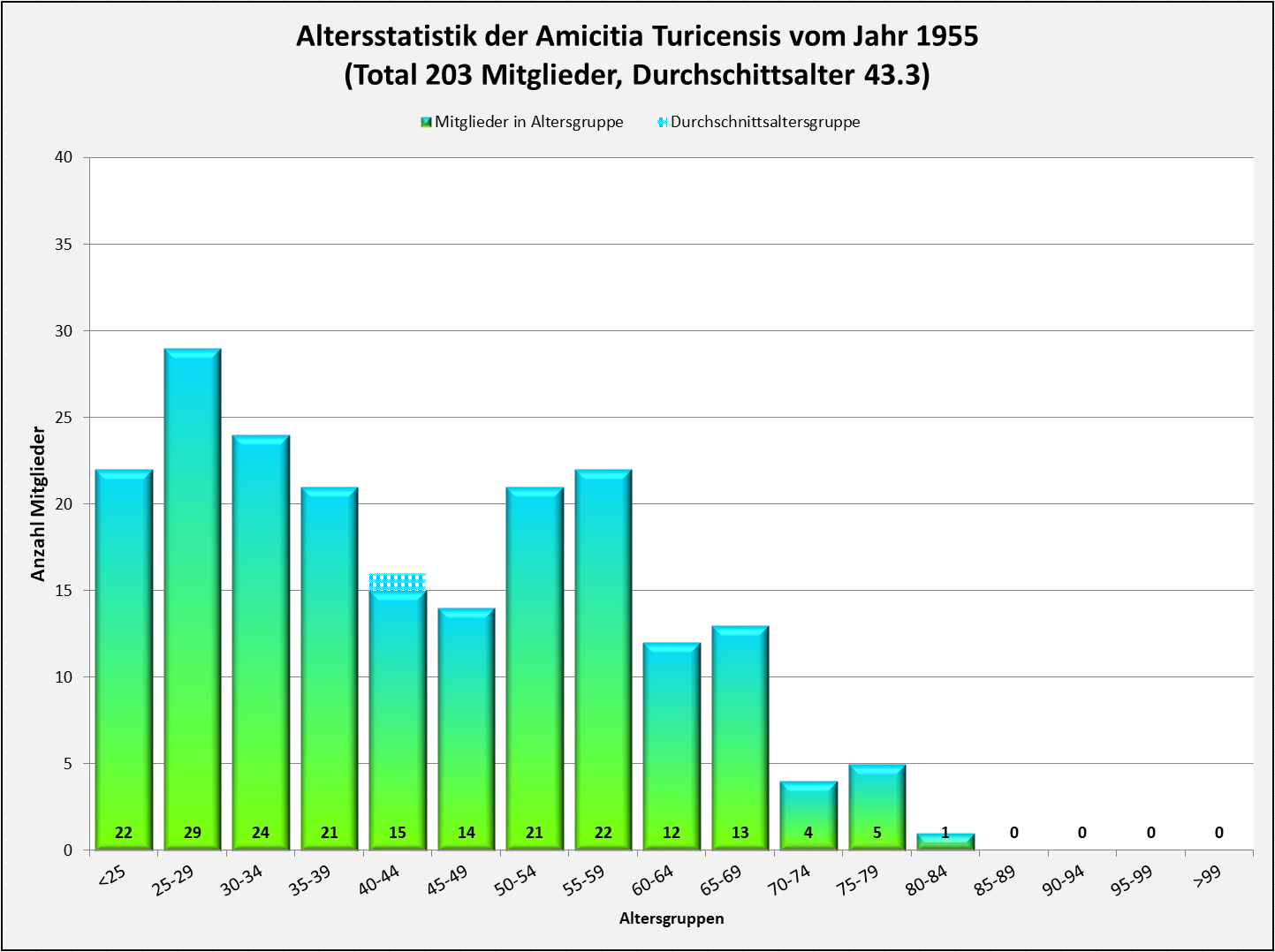 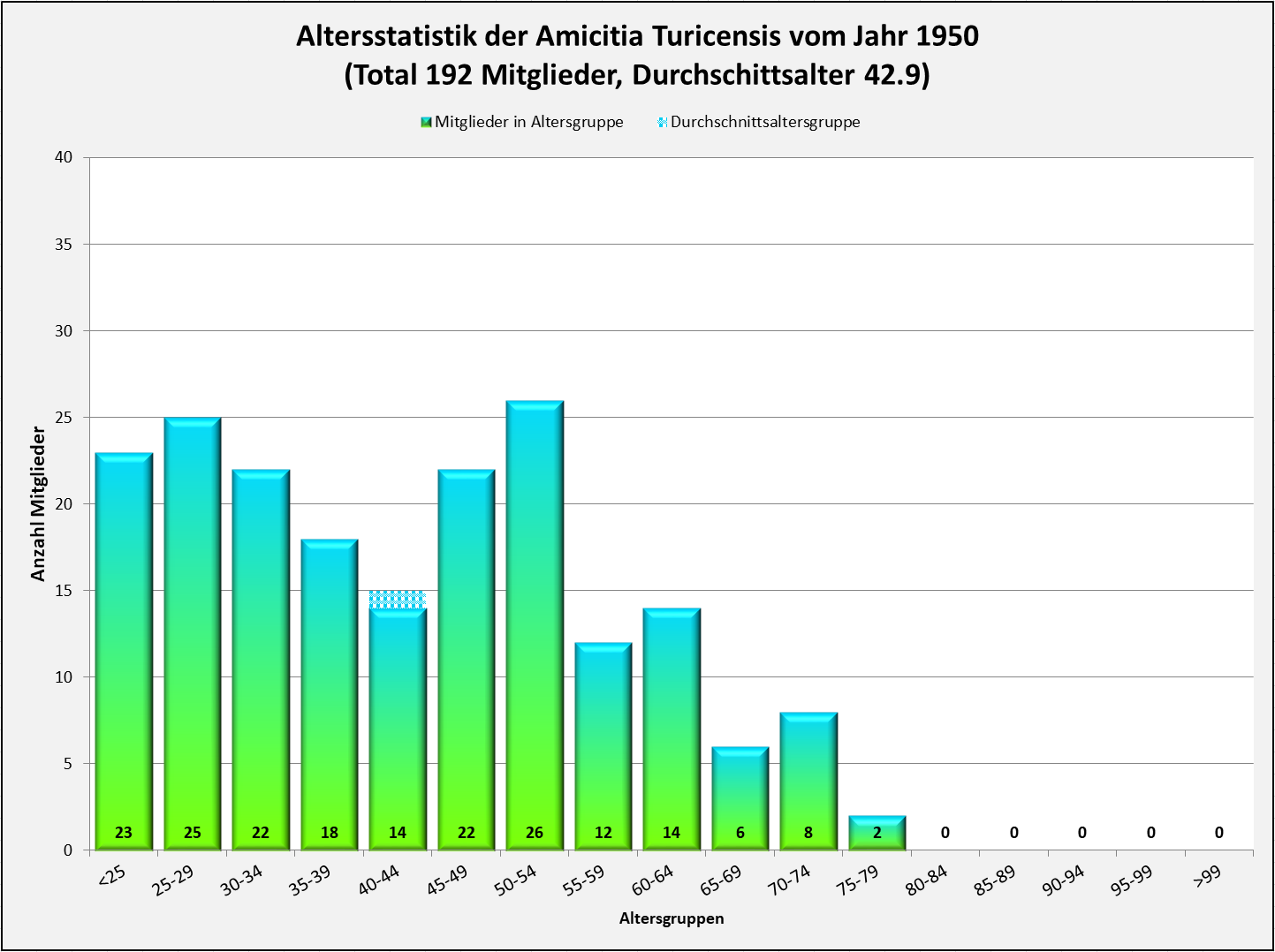 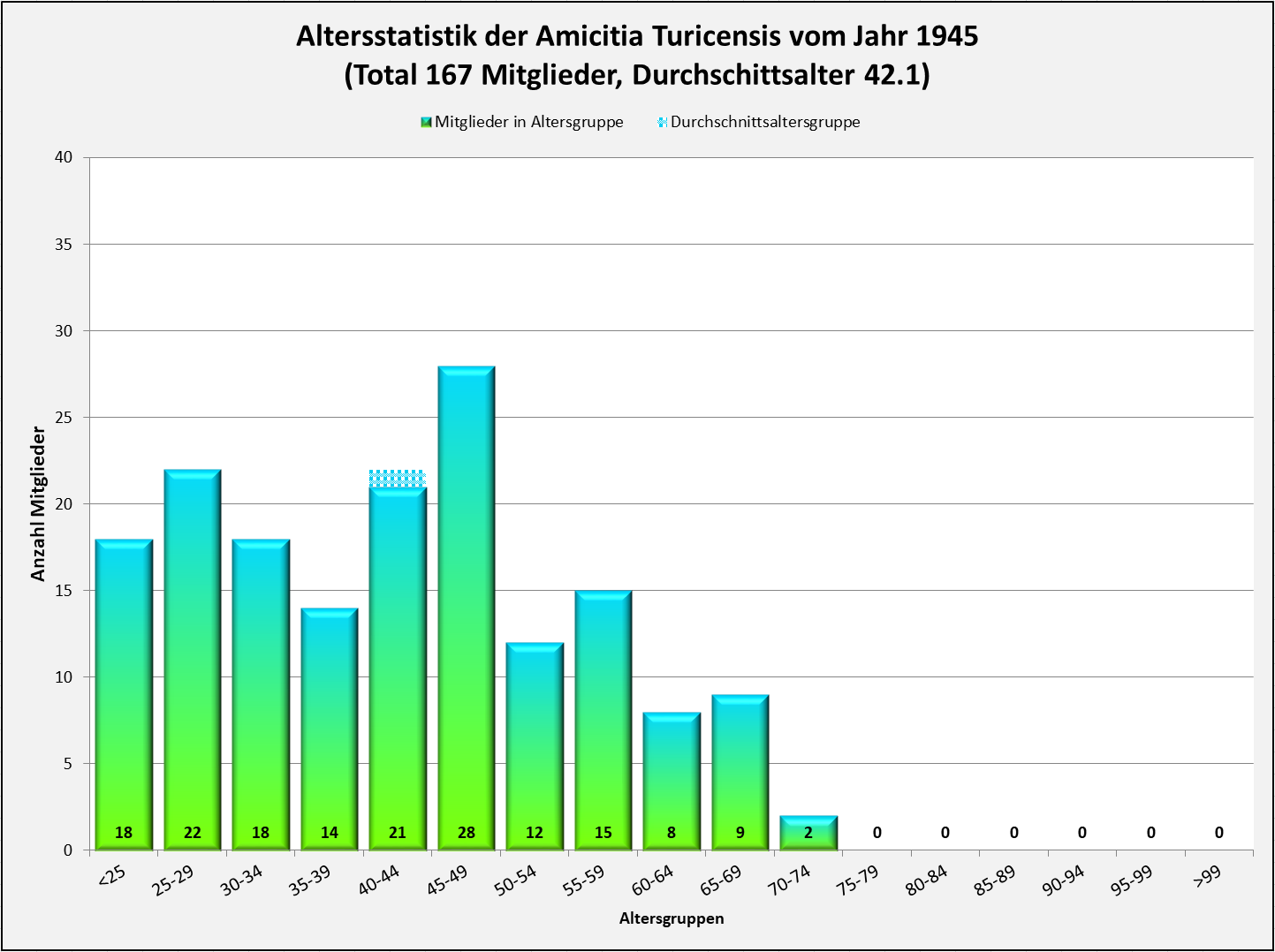 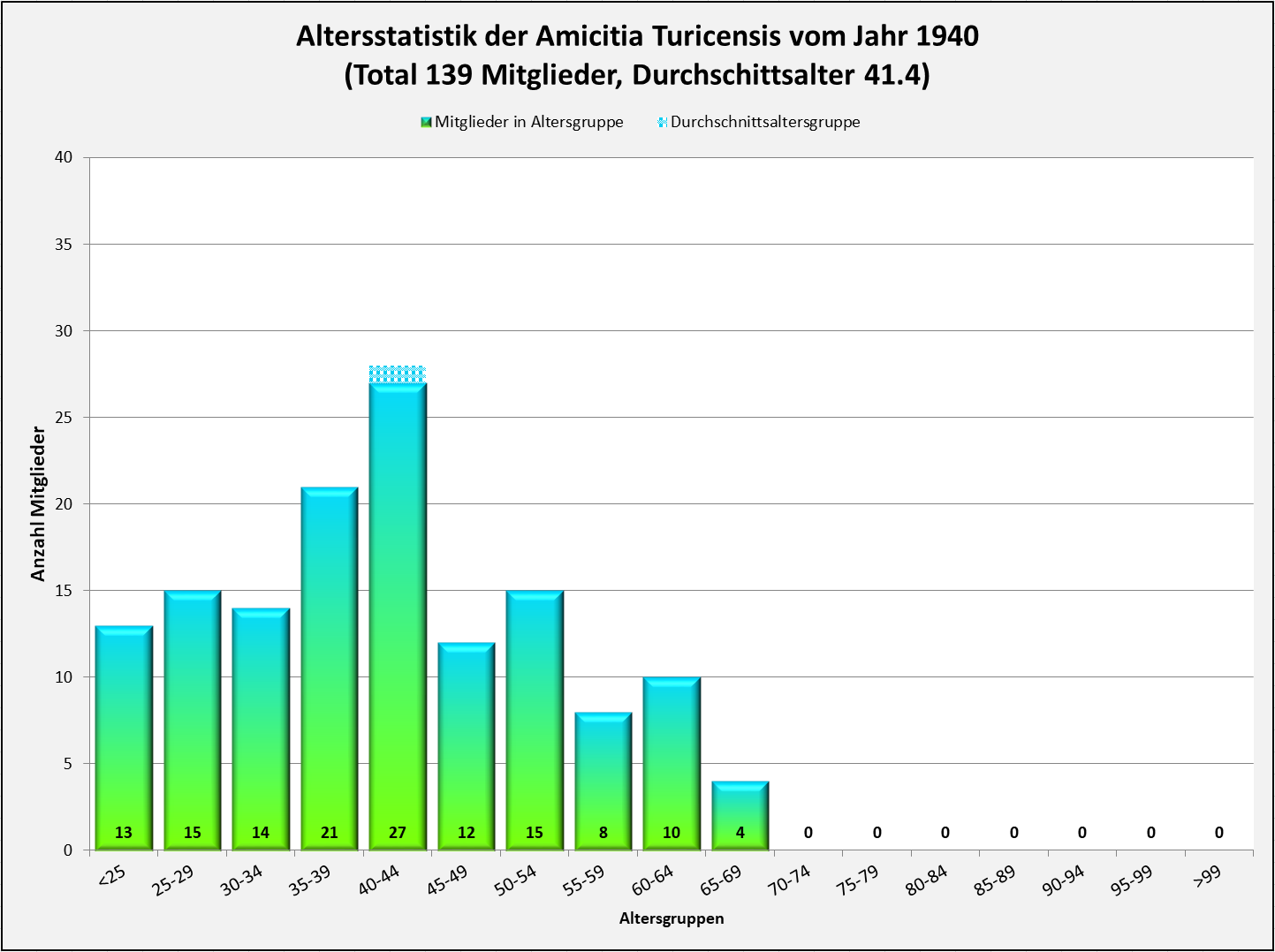 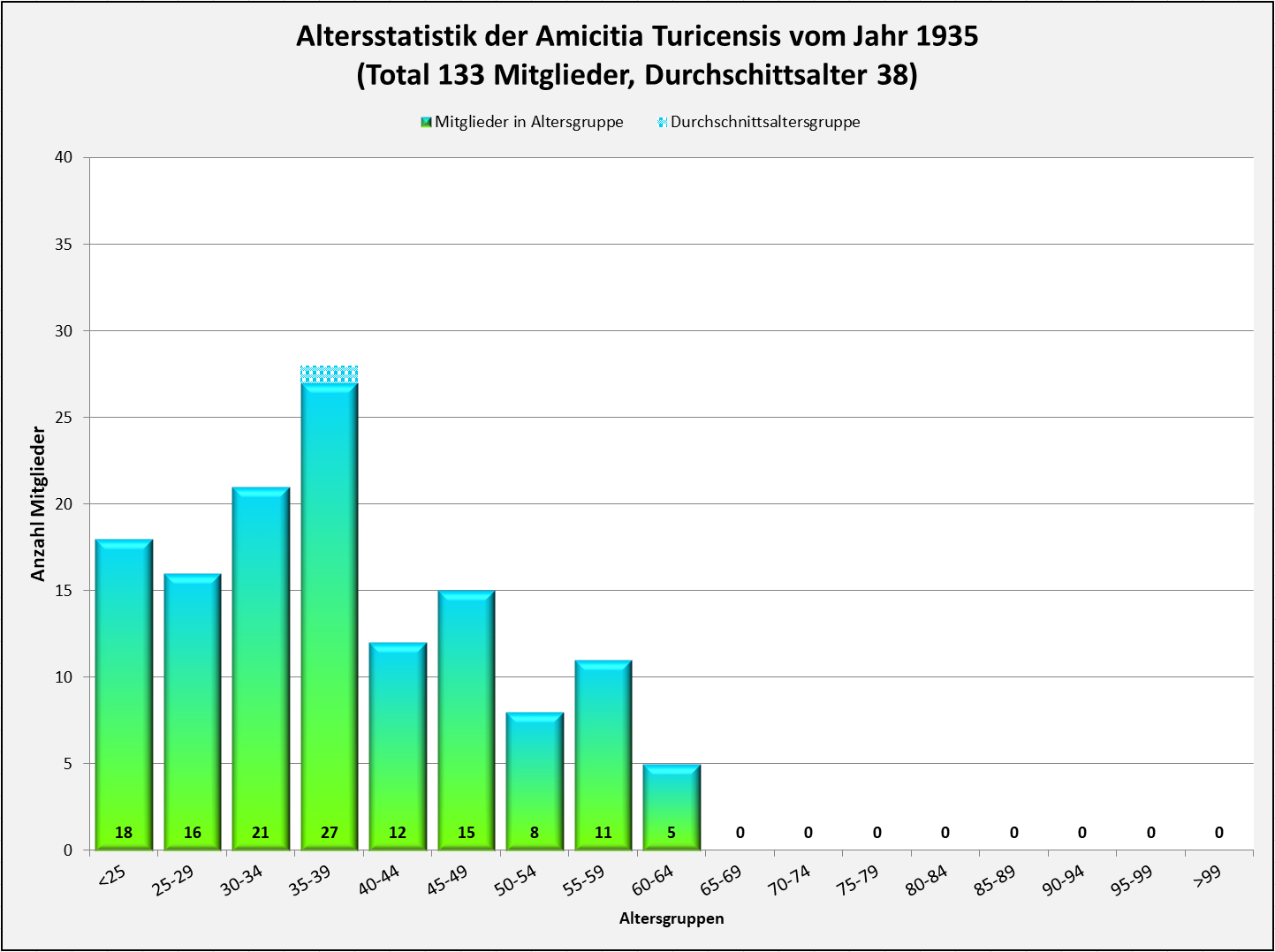 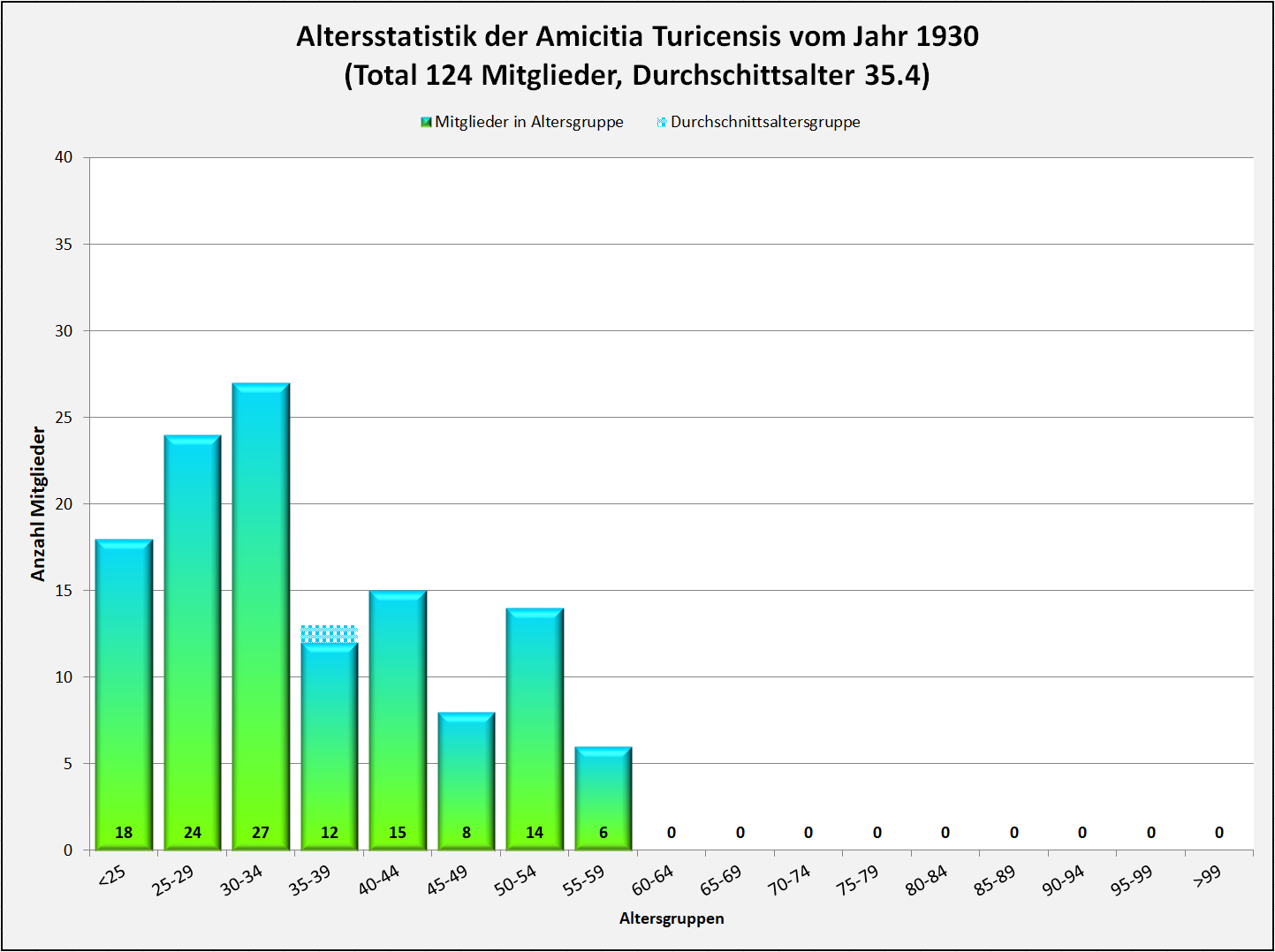 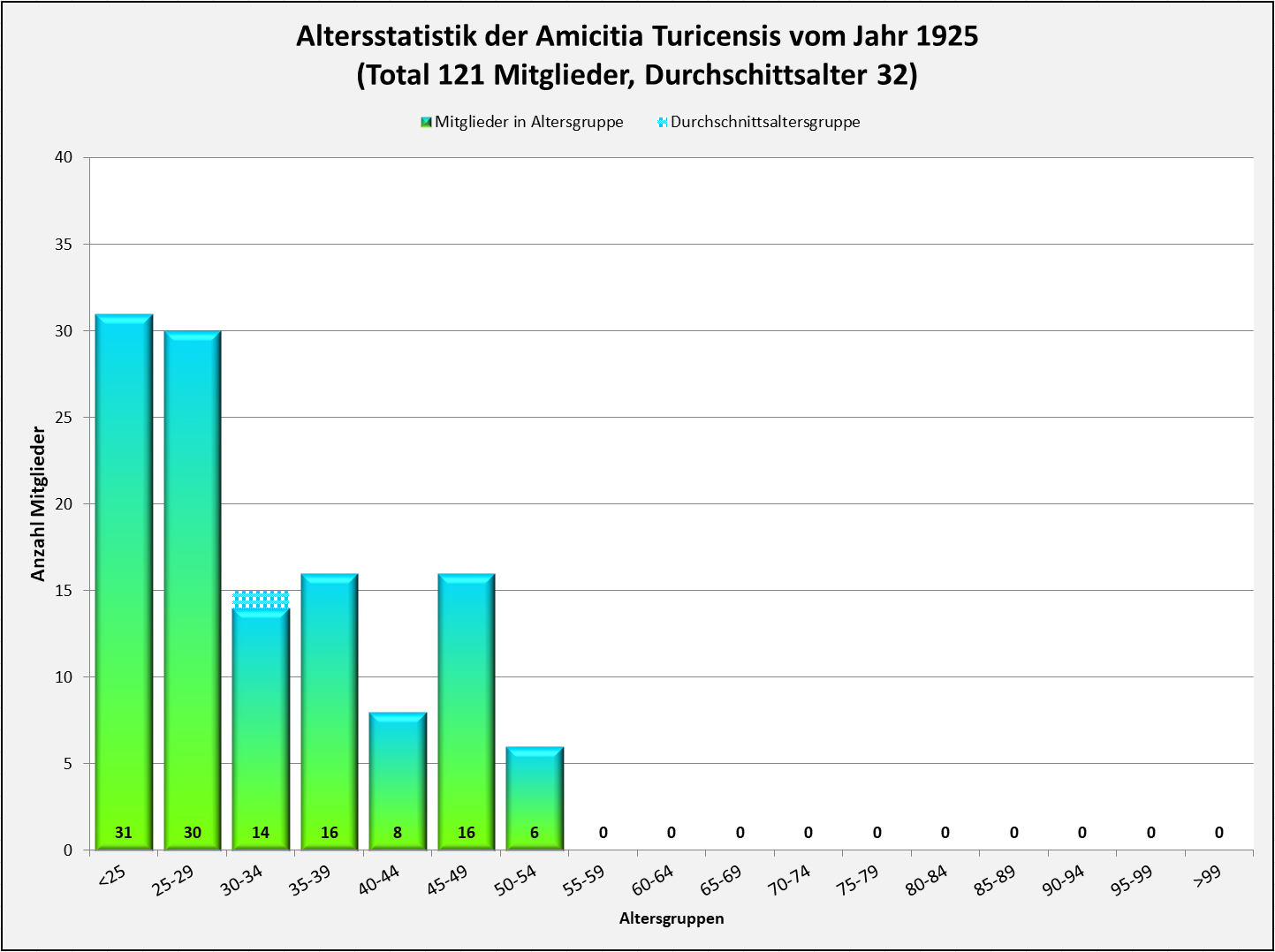 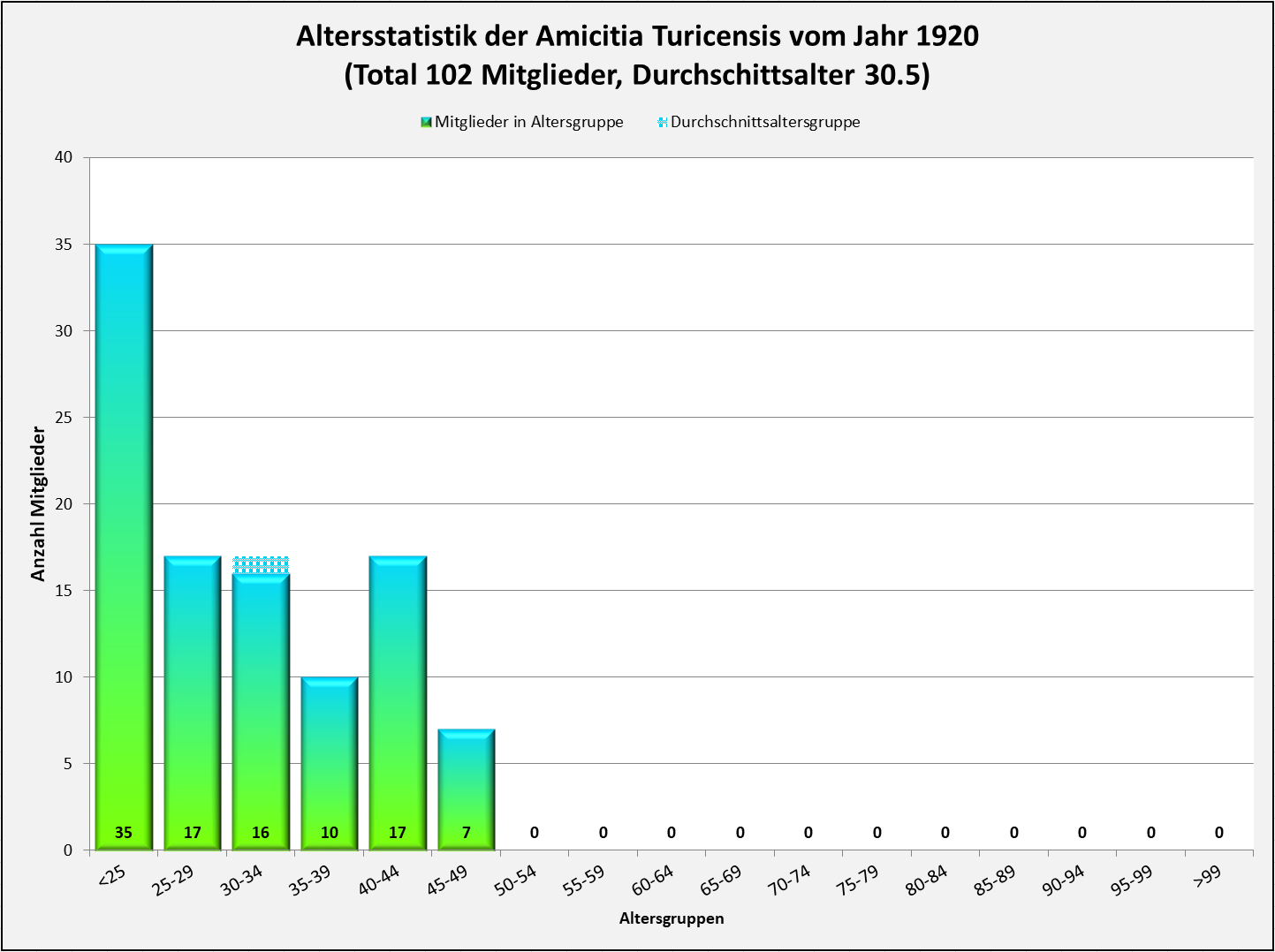 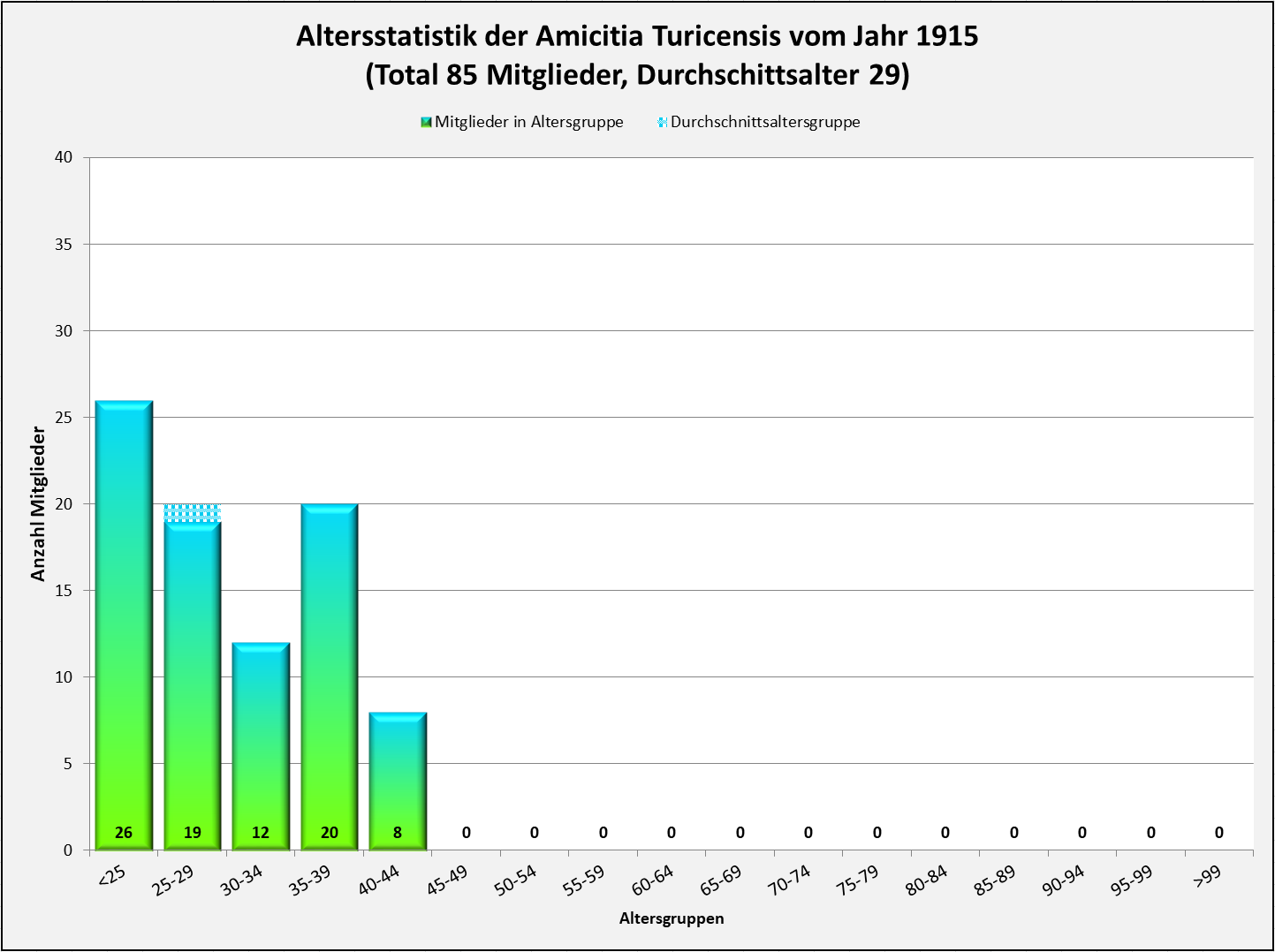 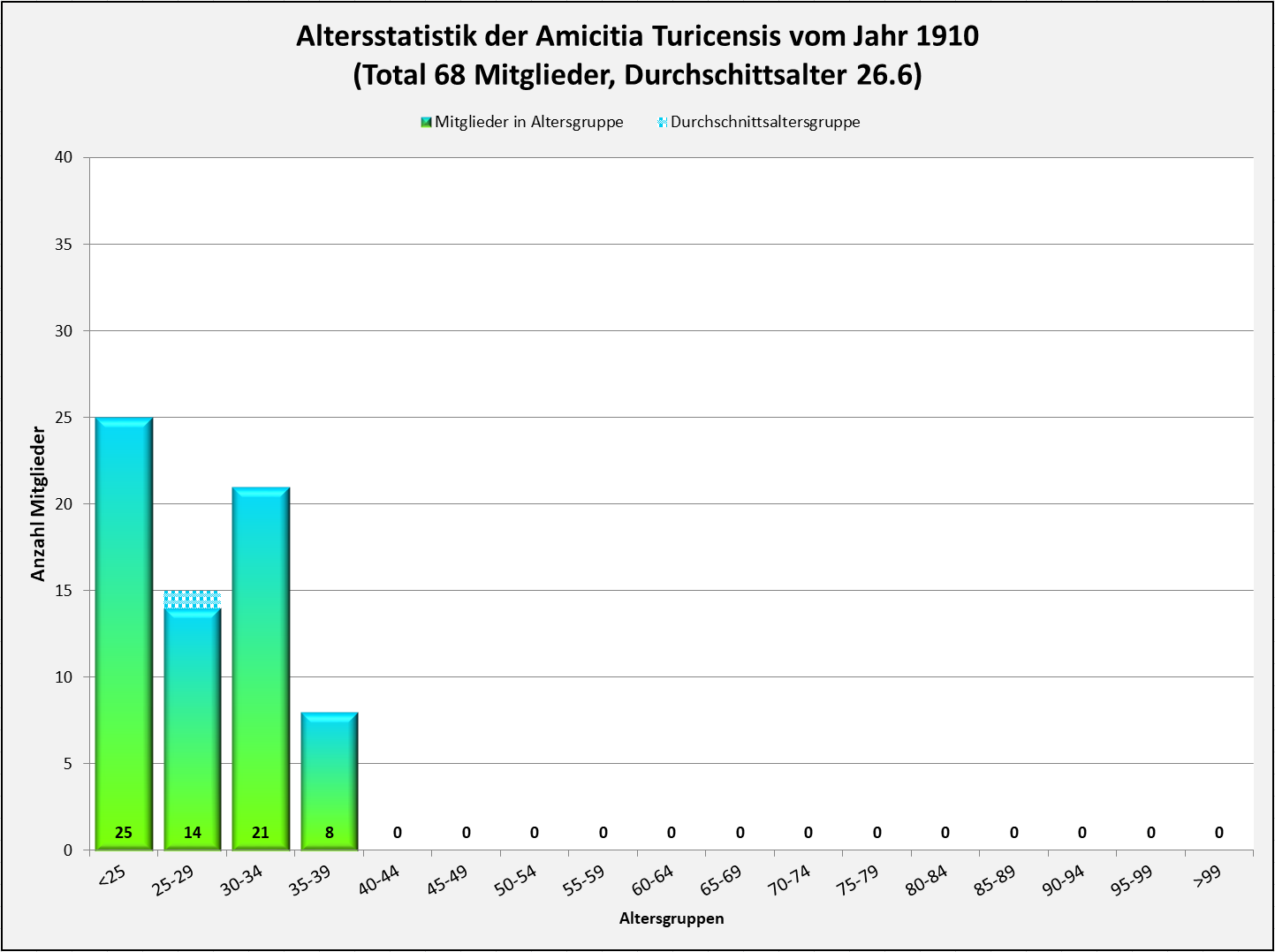 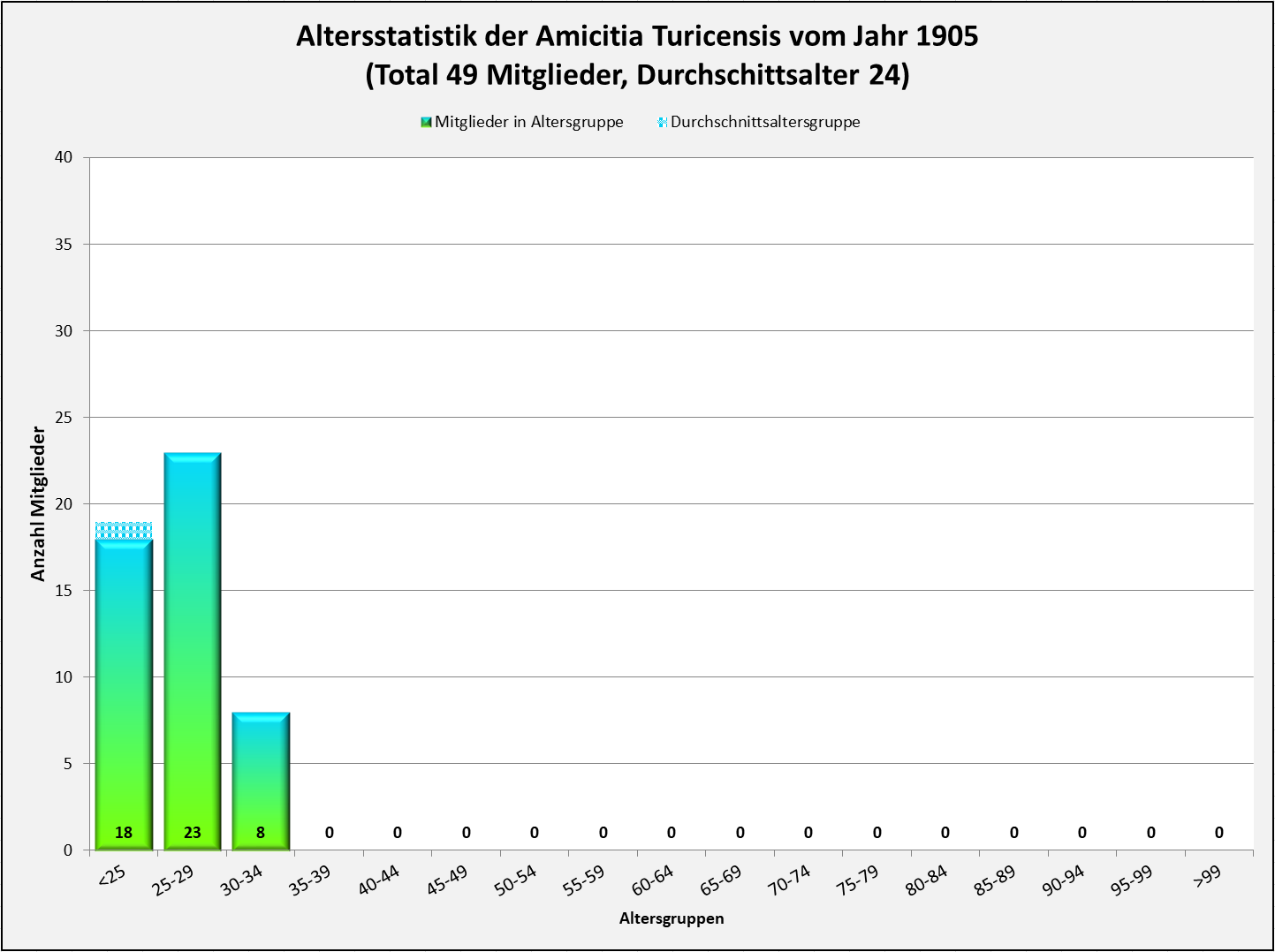 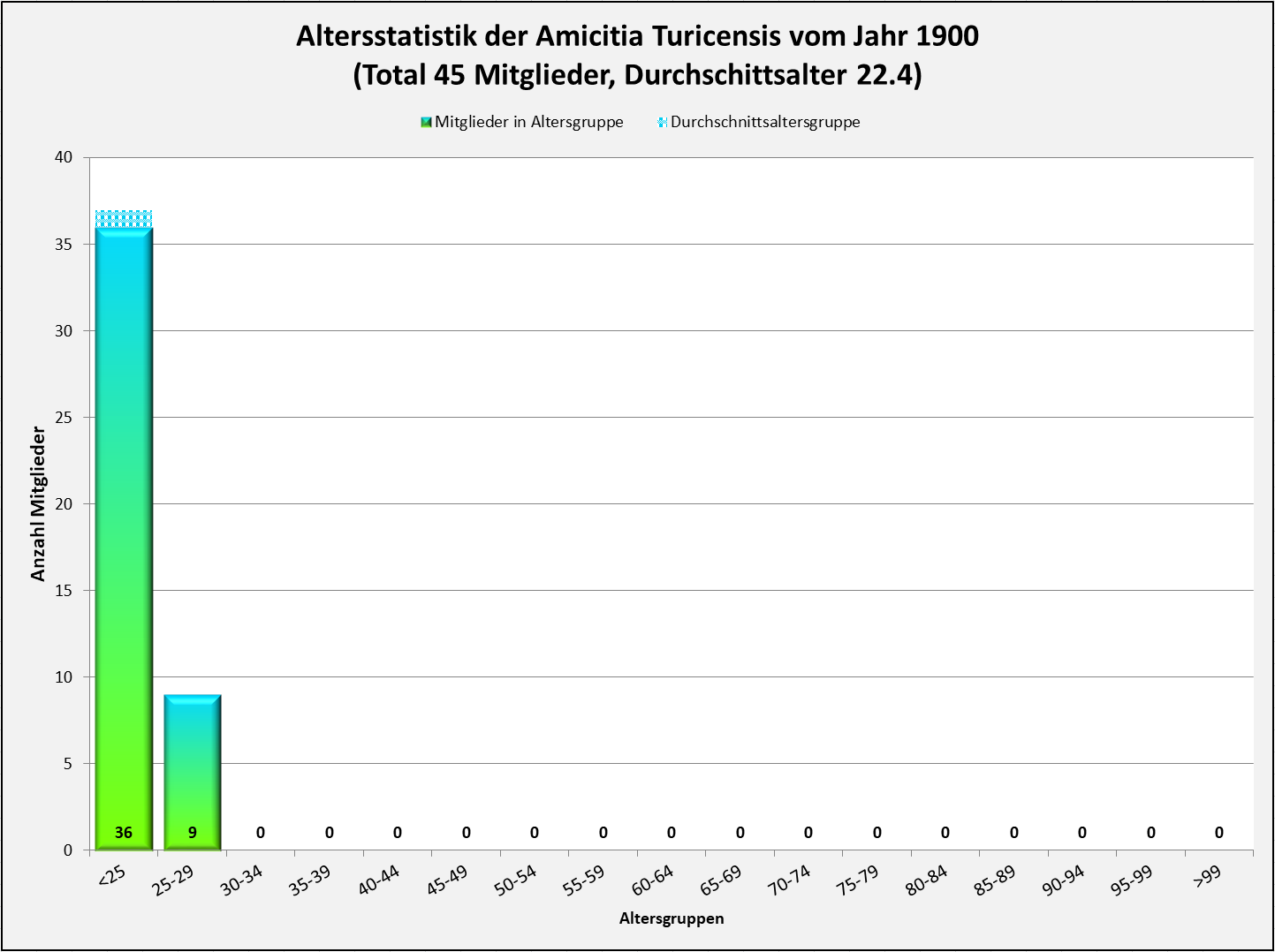 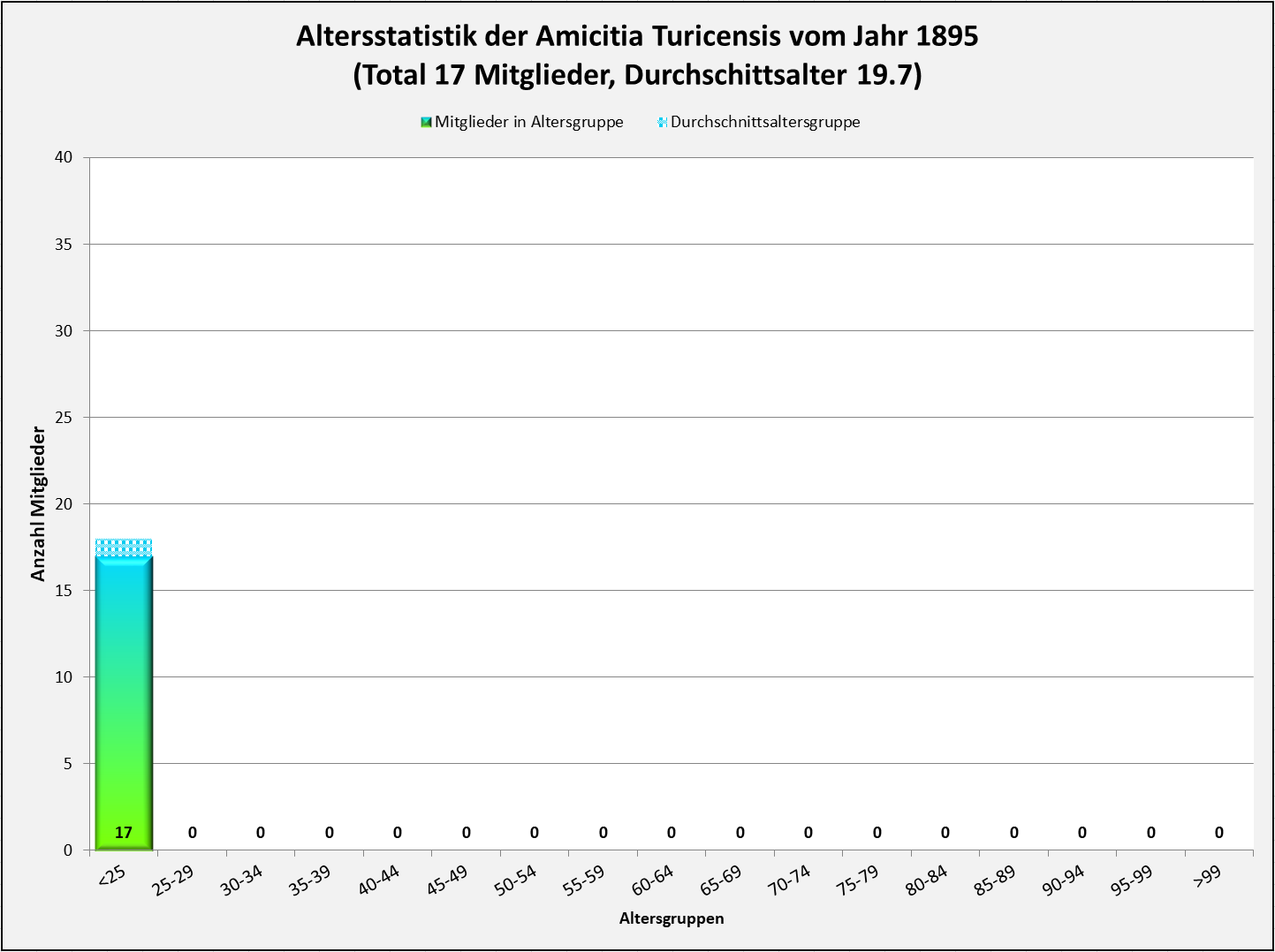